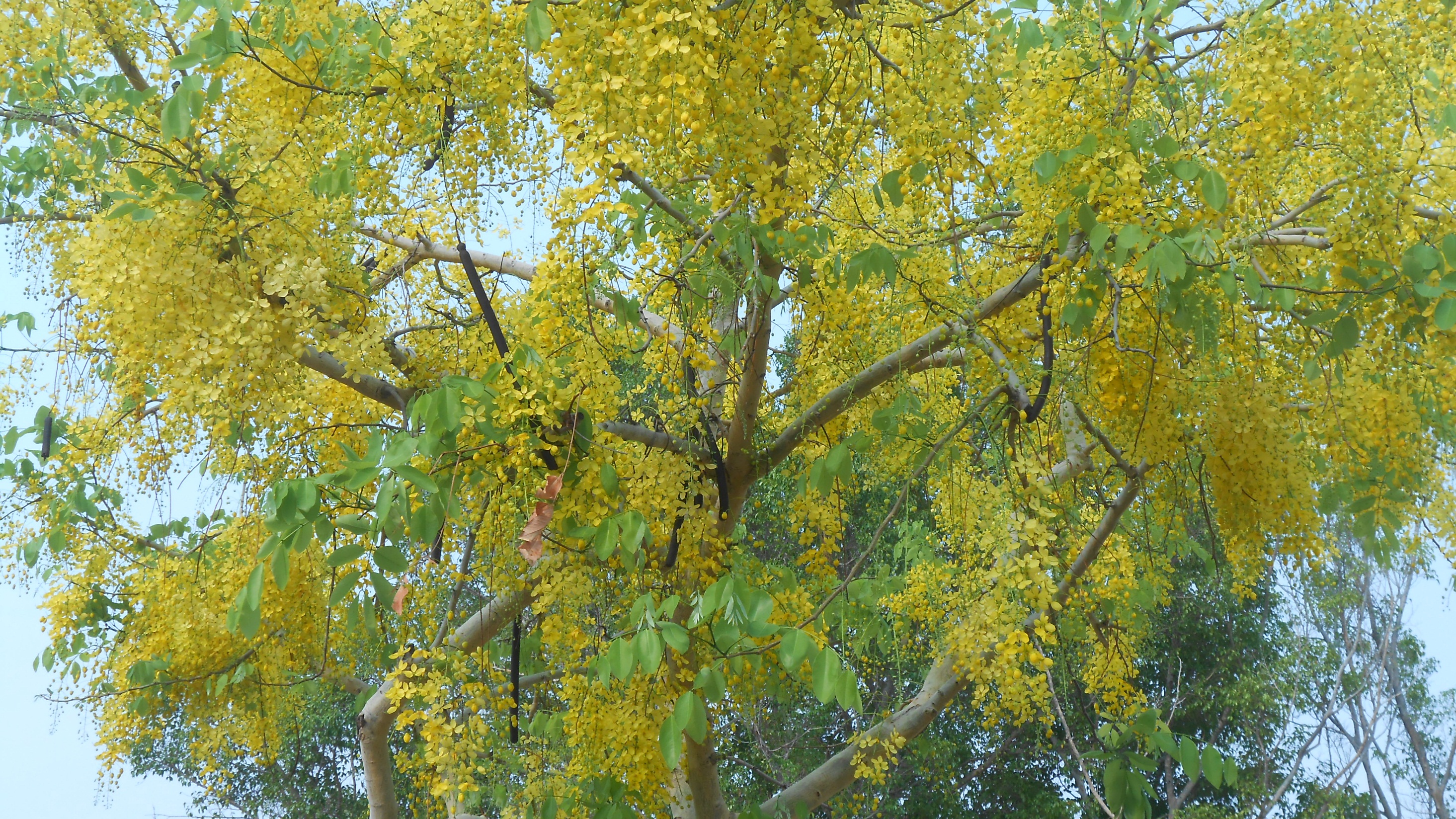 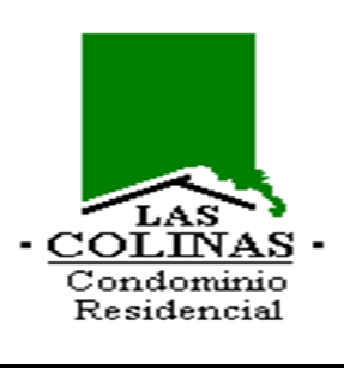 INICIO DE ACTIVIDADES
Tercer Trimestre 2017
Reporte de Actividades
JULIO
En diversas ocasiones se ha pedido a la dependencia de ecología y medio ambiente para autorizar poda de arboles.
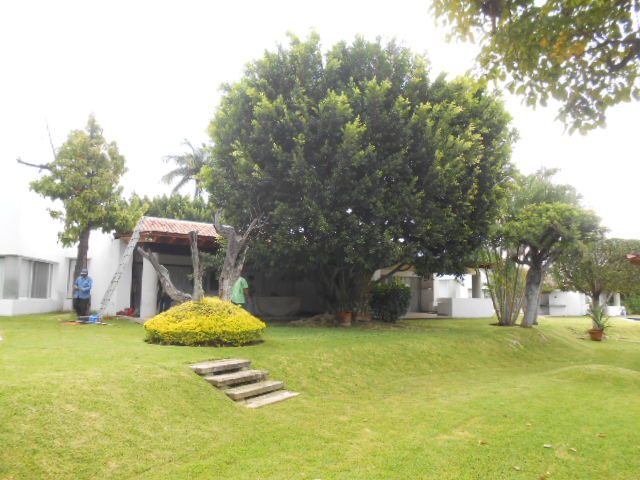 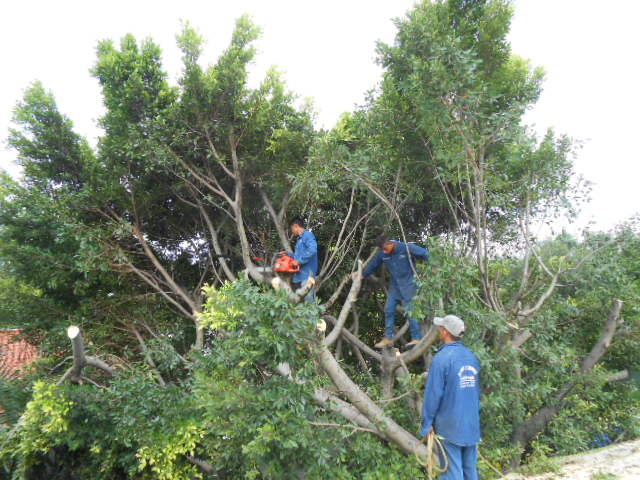 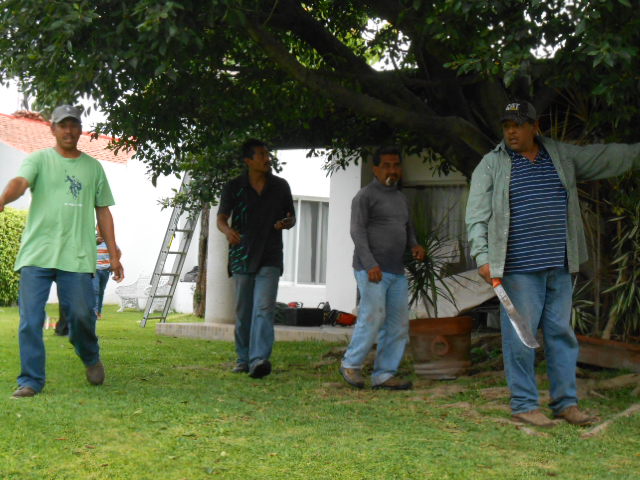 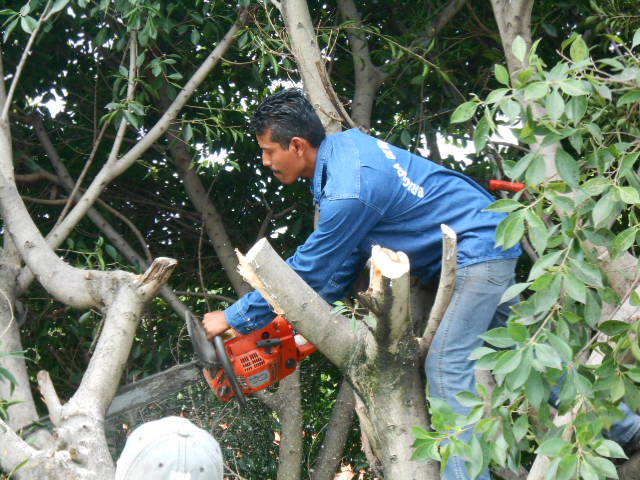 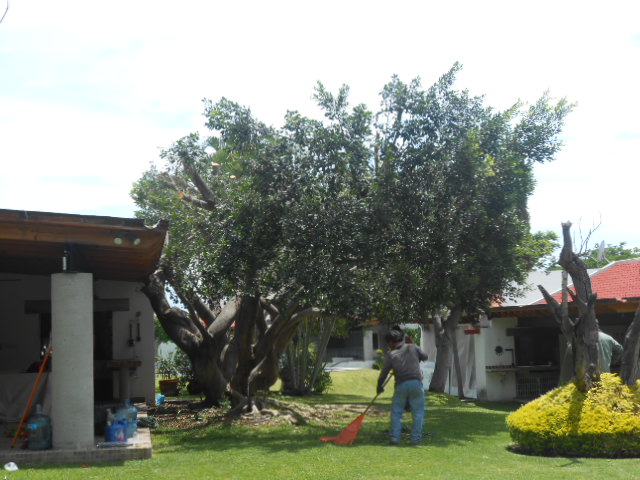 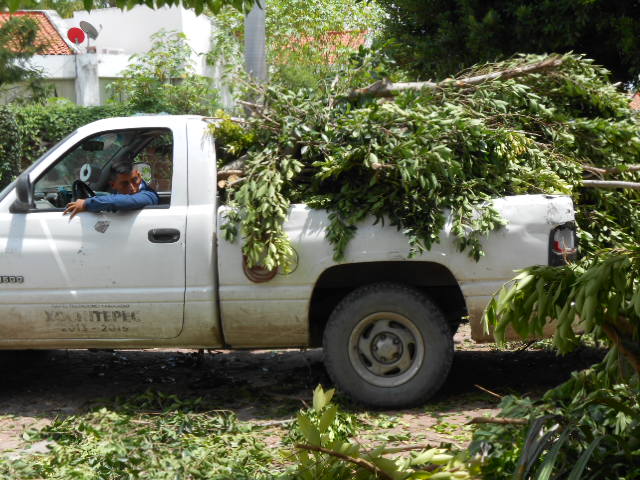 Personal de Protección civil llevándose la basura de la poda de un árbol
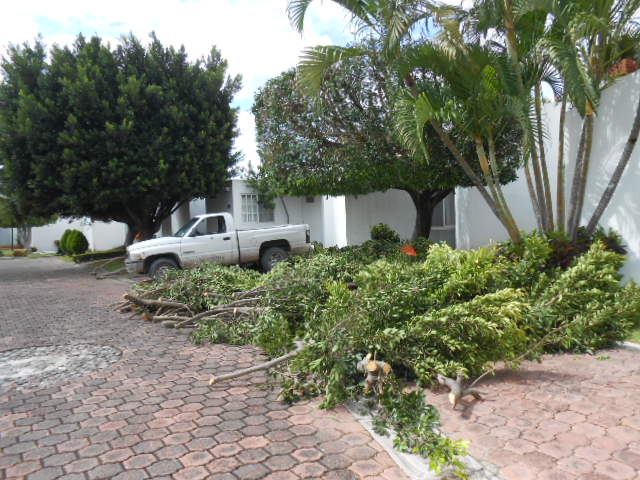 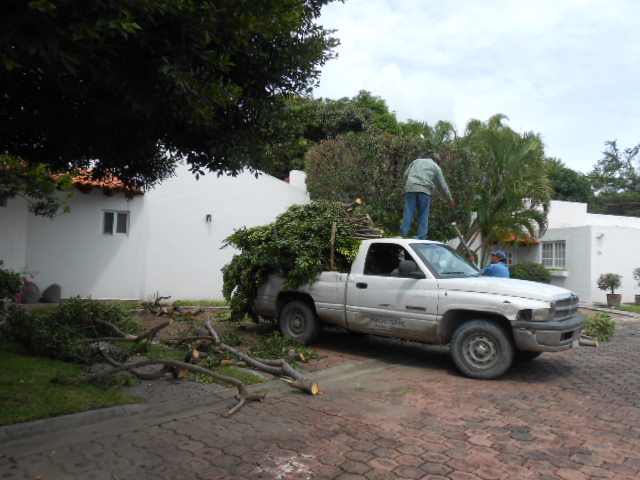 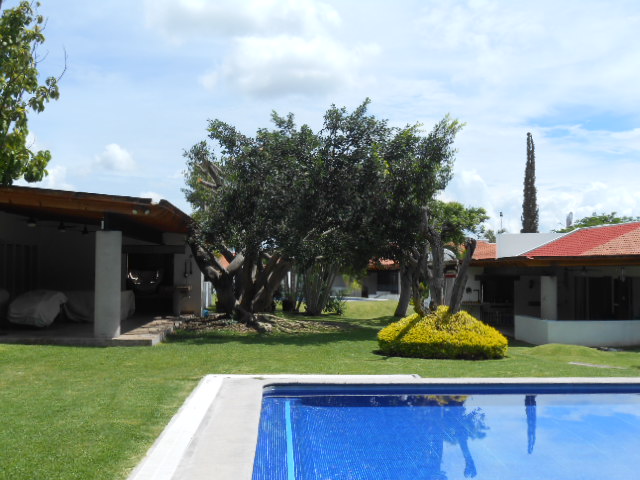 Se solicito supervisión de la instalación eléctrica y el medidor  del pozo para  reducir el costo de la extracción del agua potable ya que llegaba muy caro el recibo de pago.
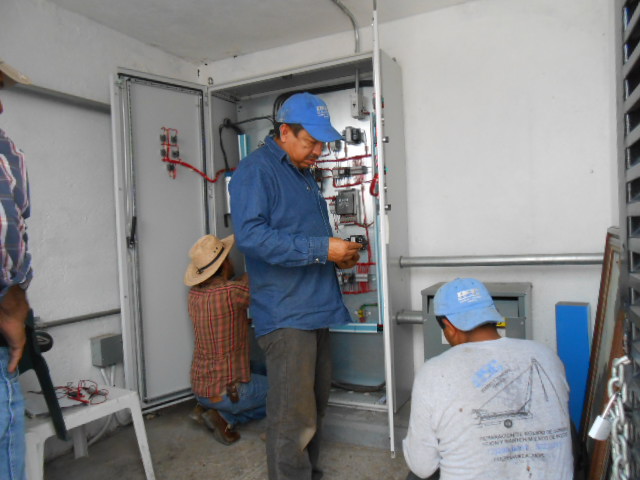 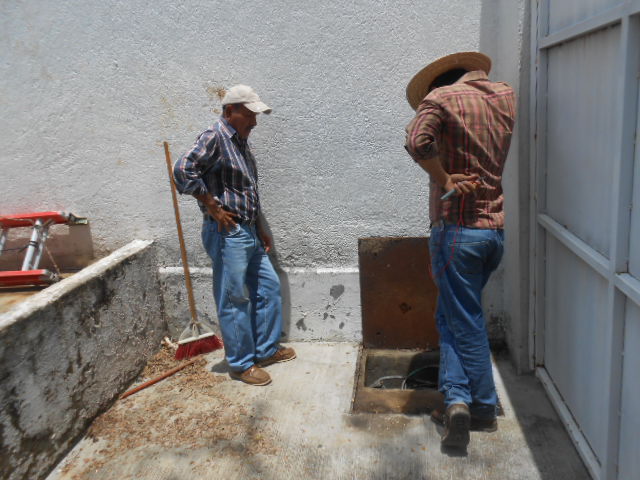 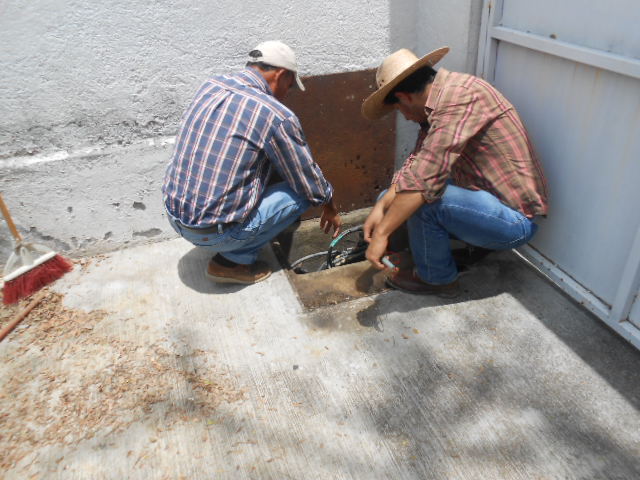 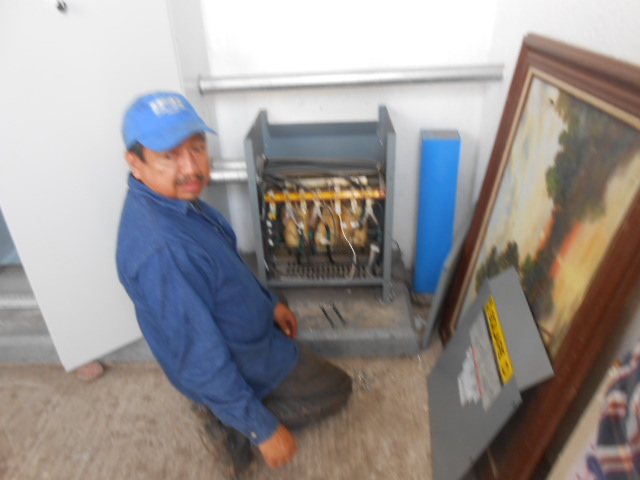 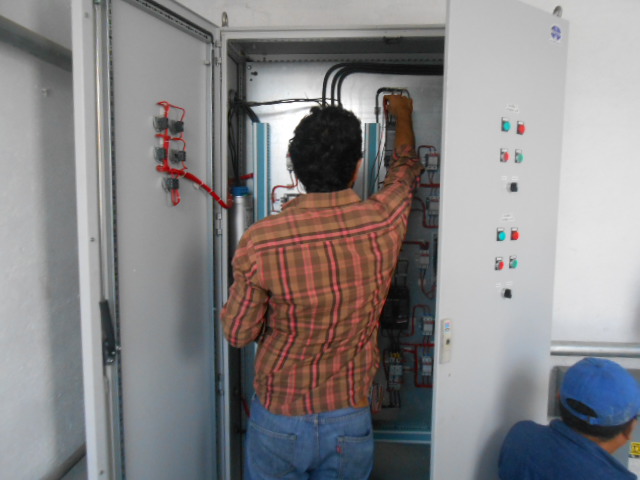 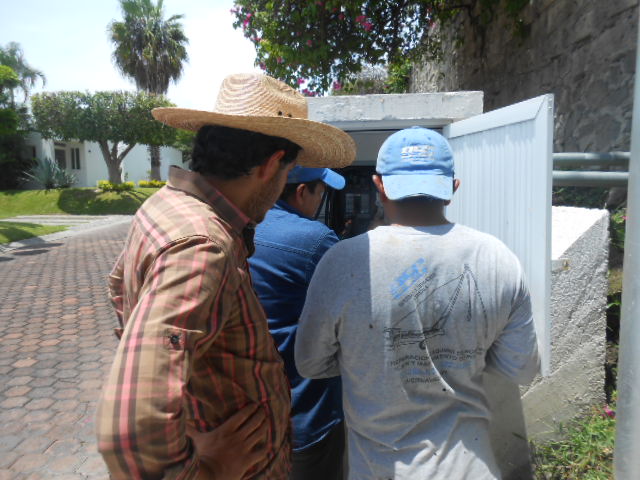 Se cambio la bomba del pozo profundo ya que se quemo mientras estaba en funcionamiento.
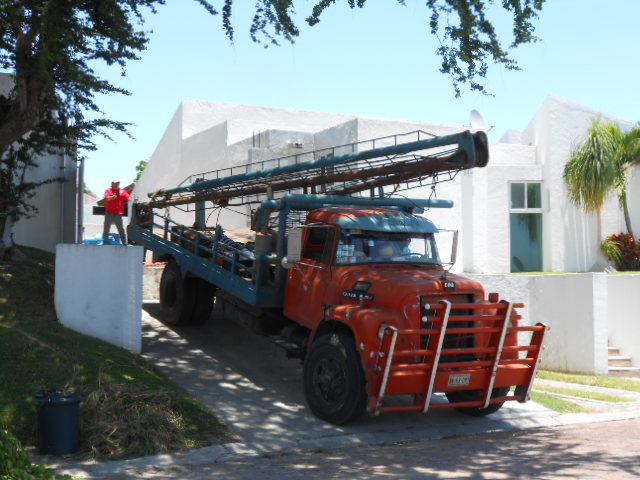 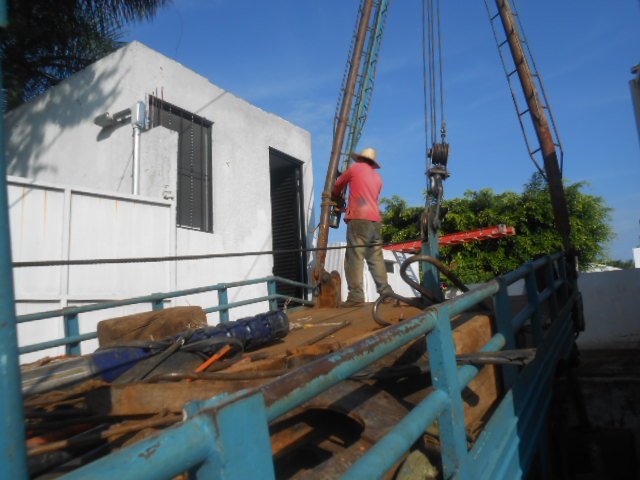 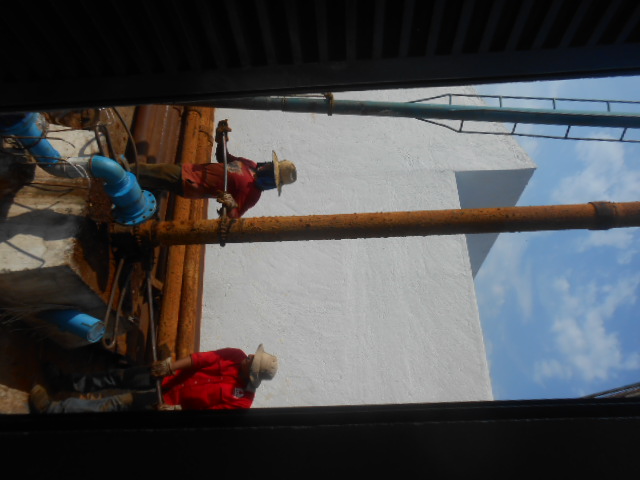 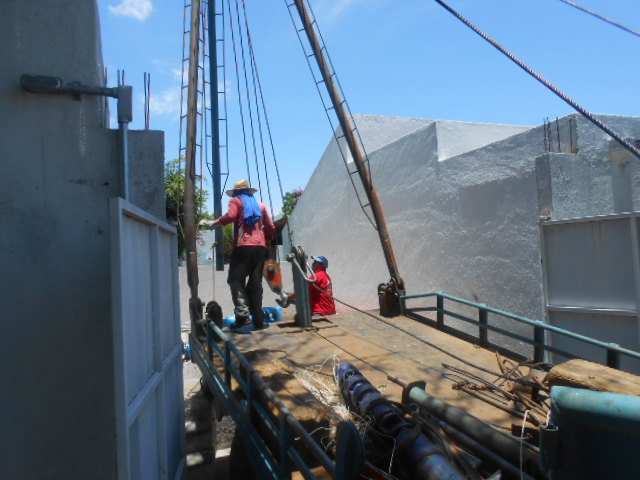 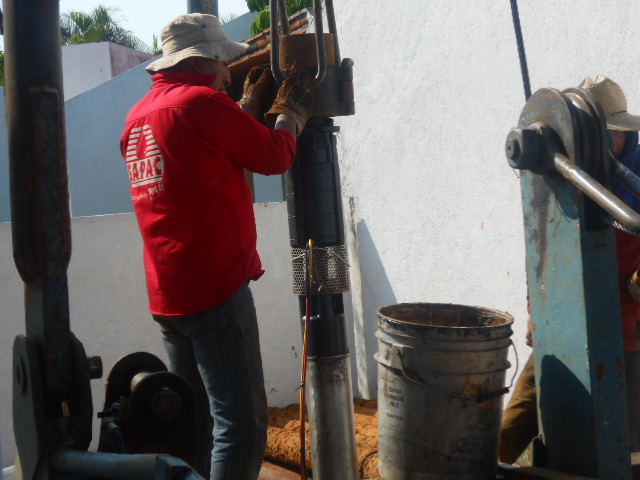 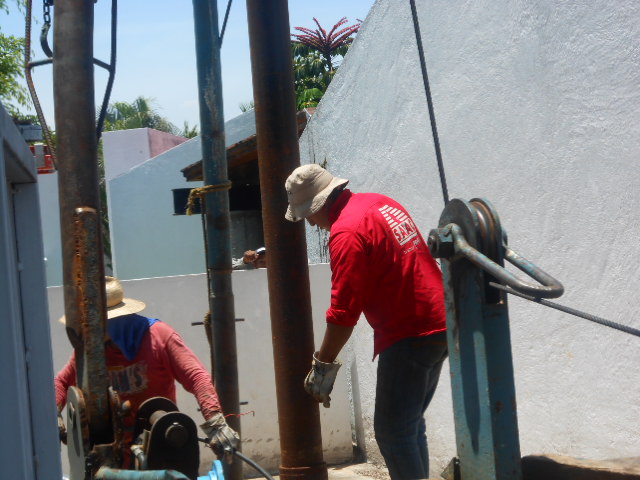 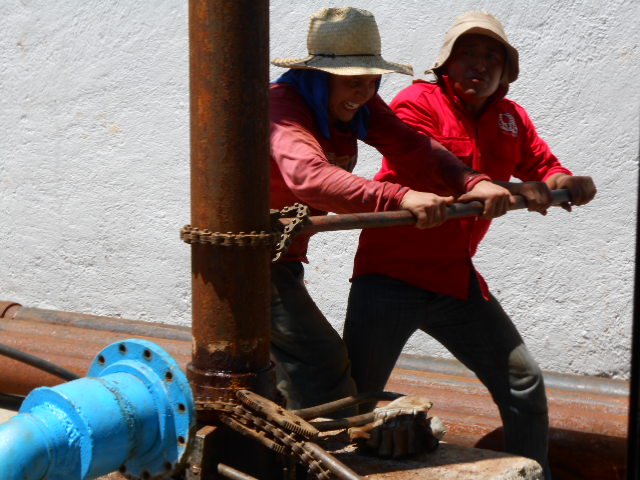 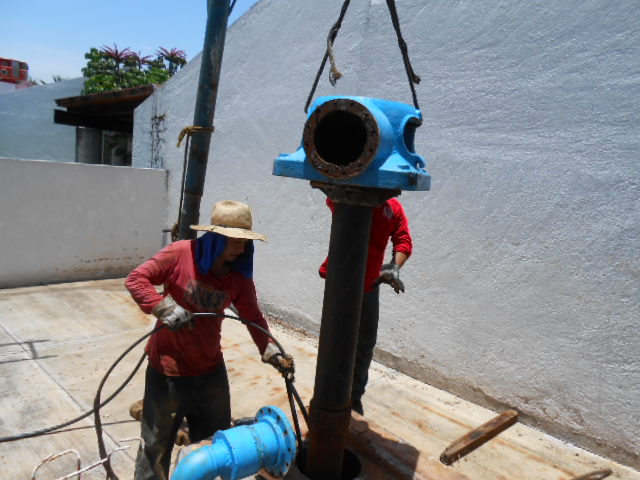 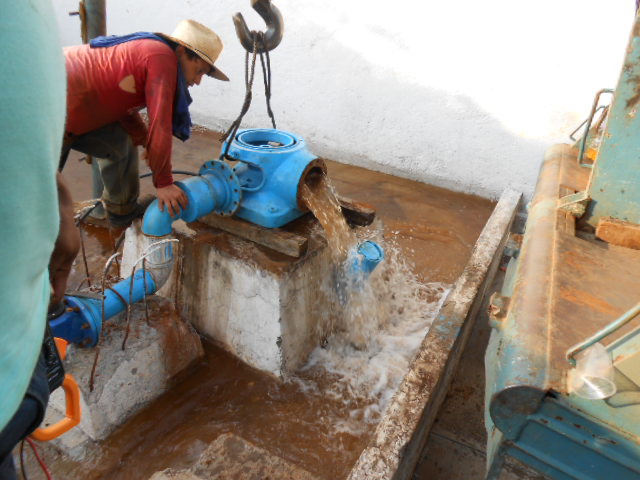 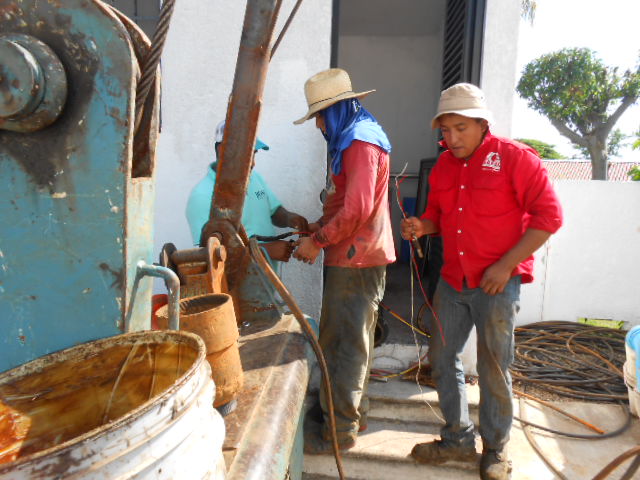 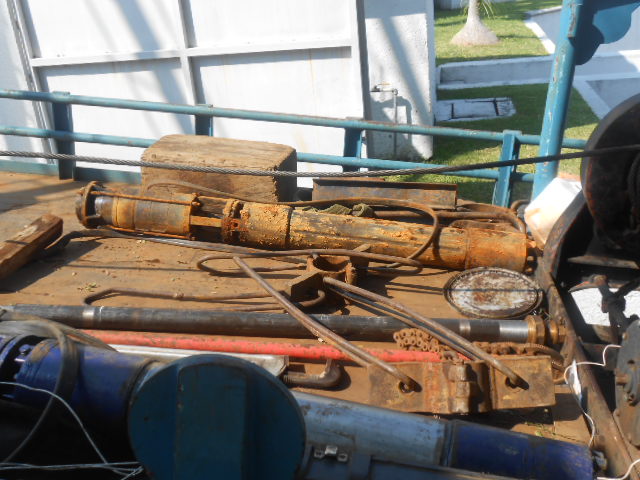 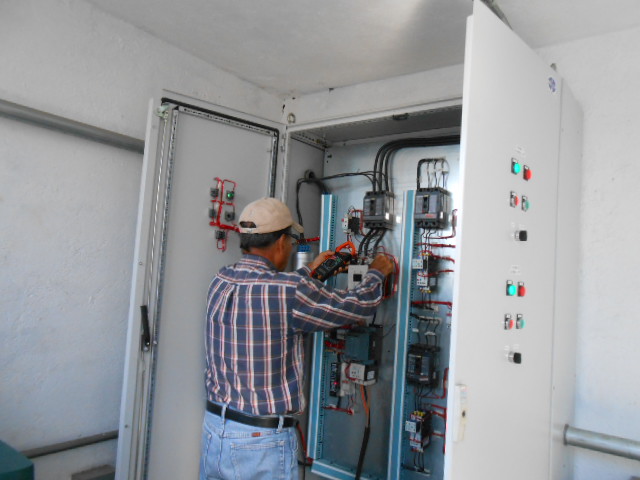 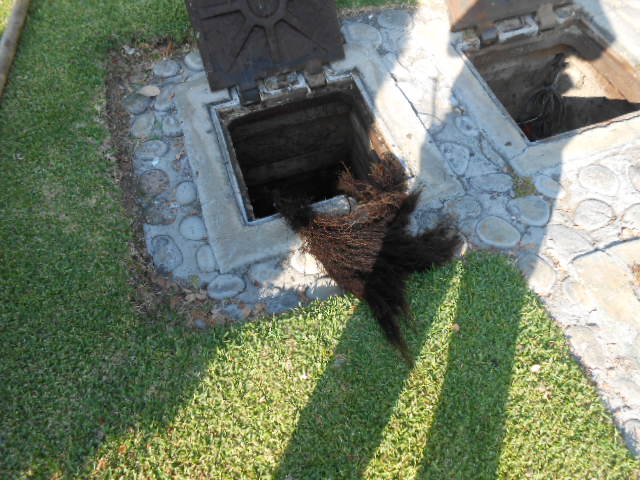 Se cambio la bomba de la  planta tratadora
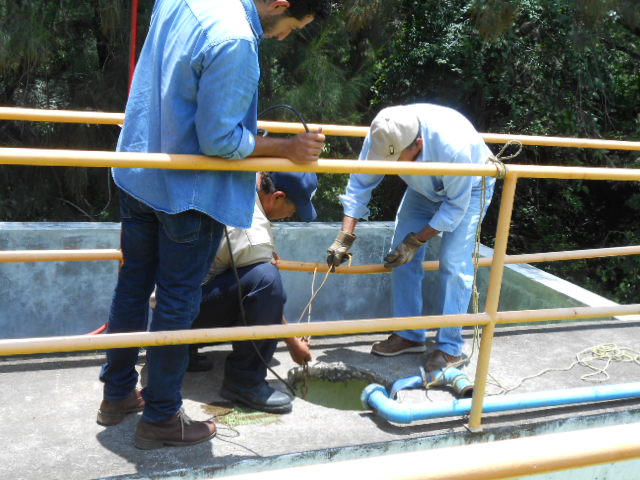 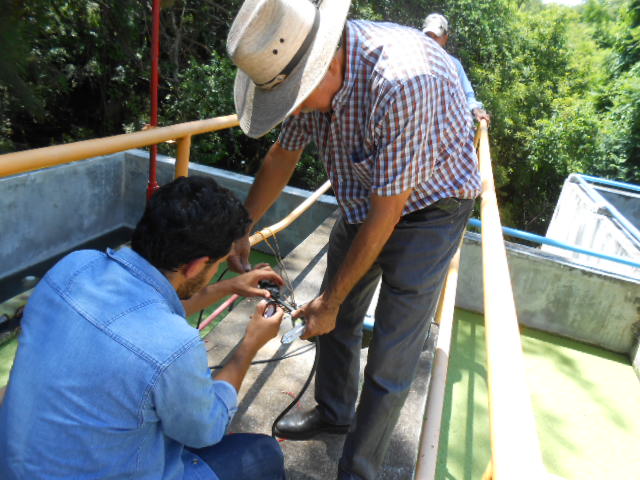 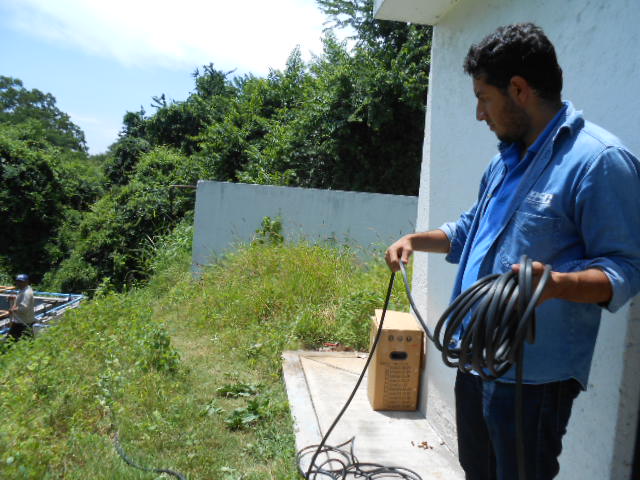 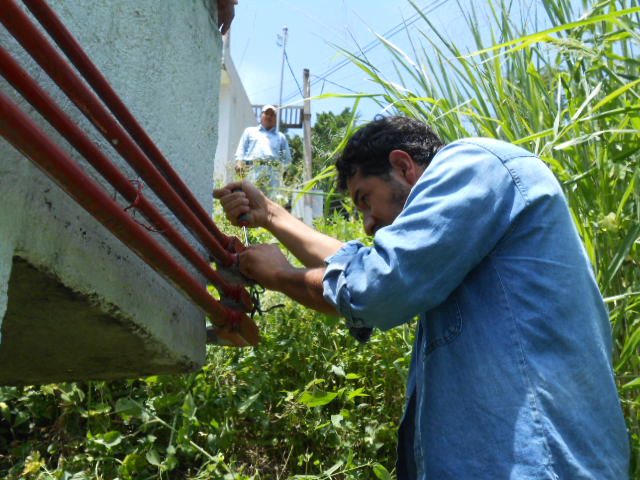 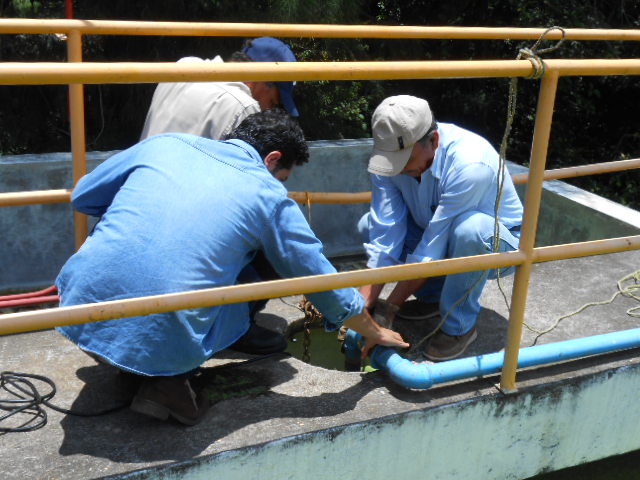 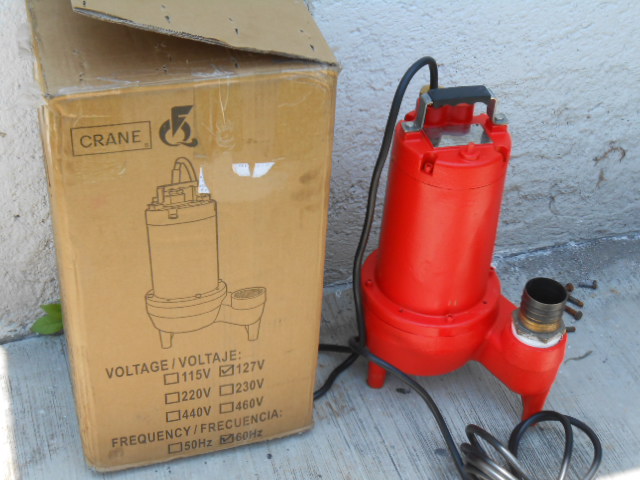 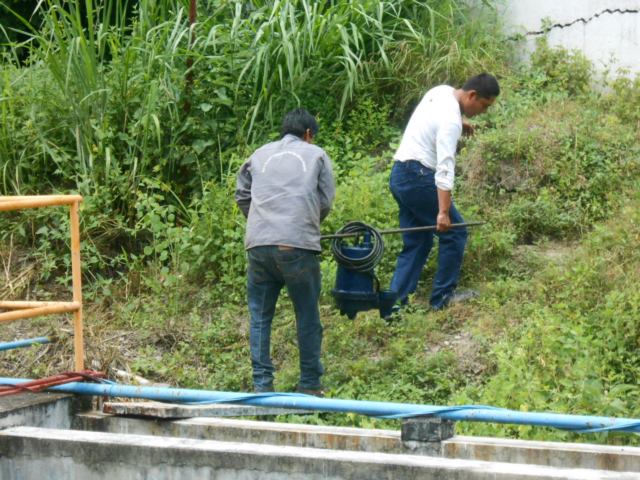 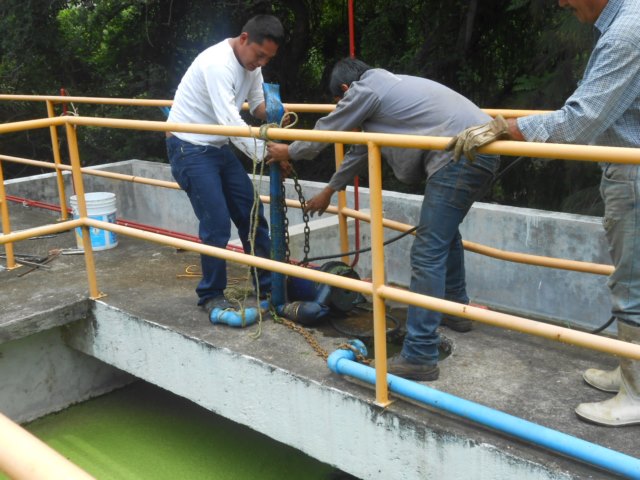 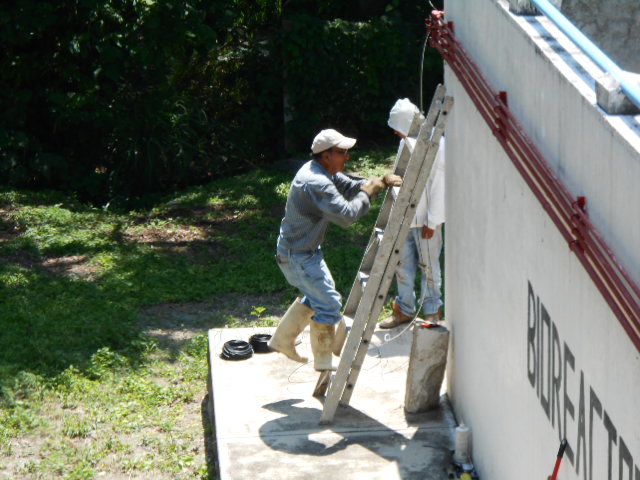 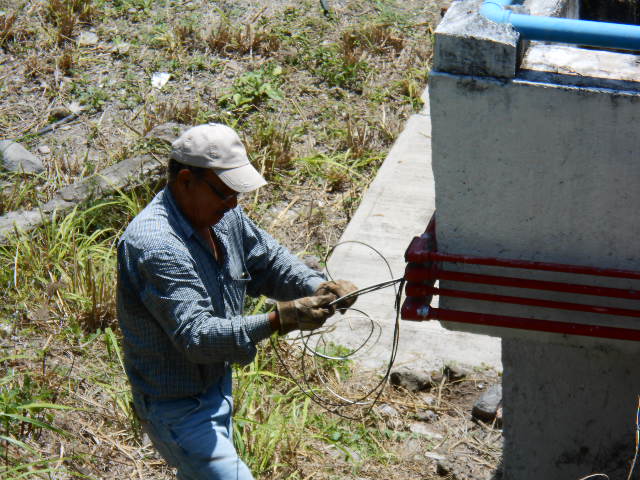 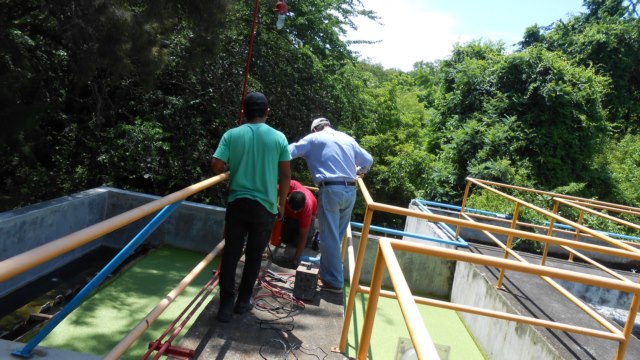 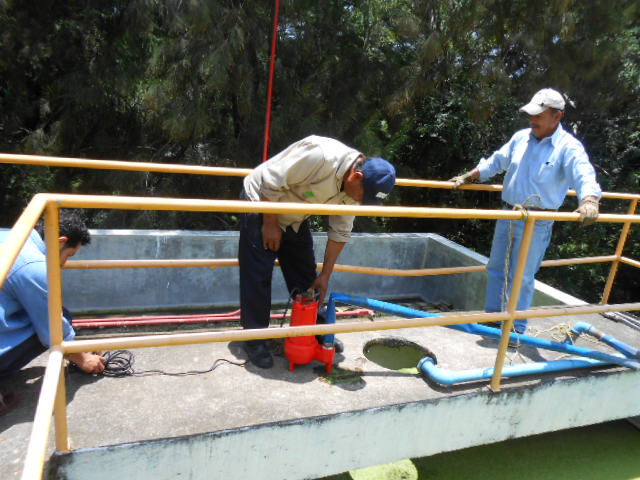 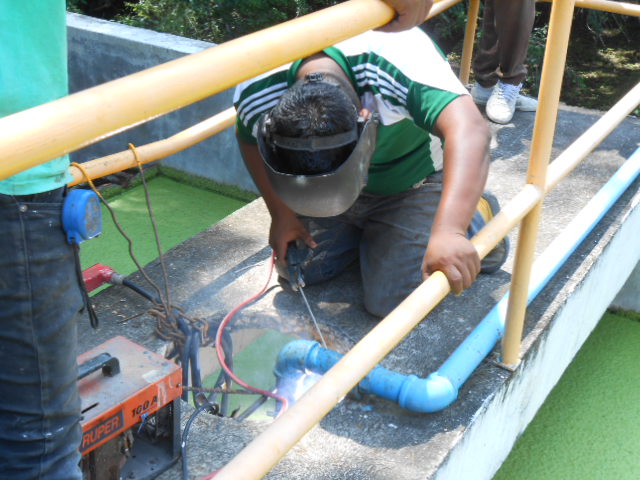 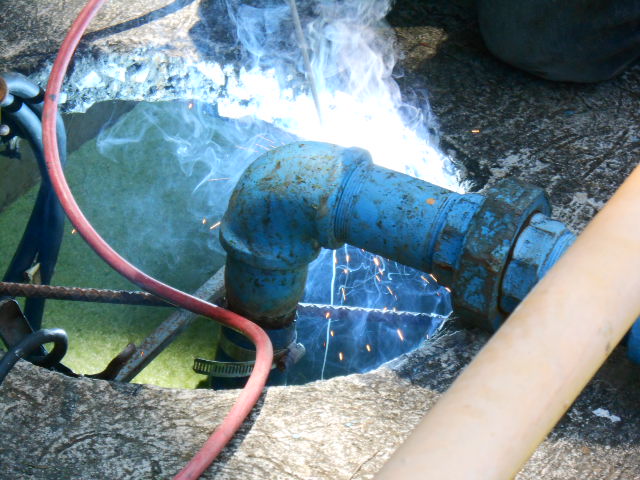 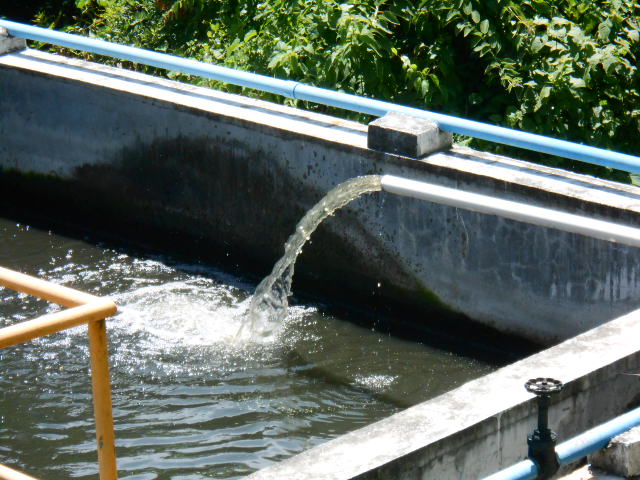 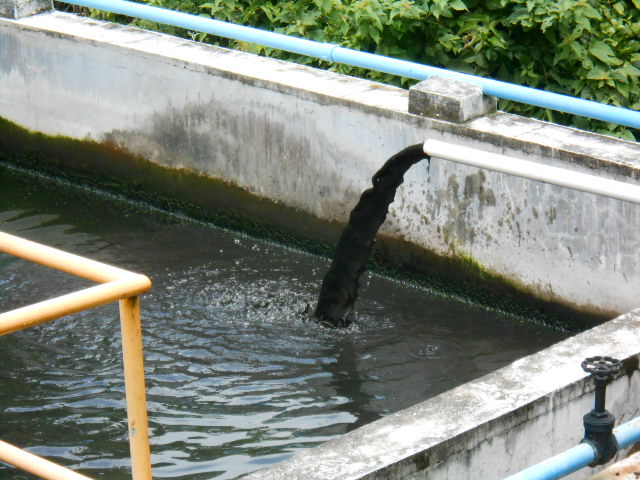 Continuamente se da mantenimiento a las plumas de acceso y salida del condominio.
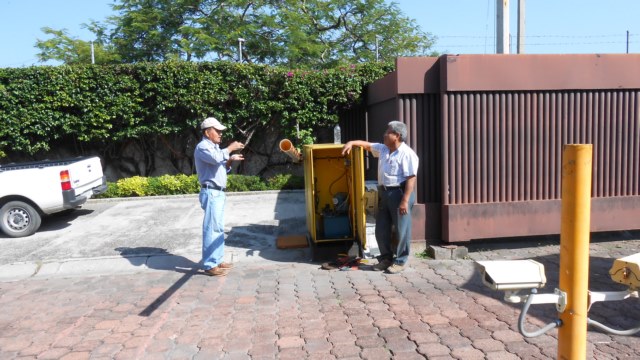 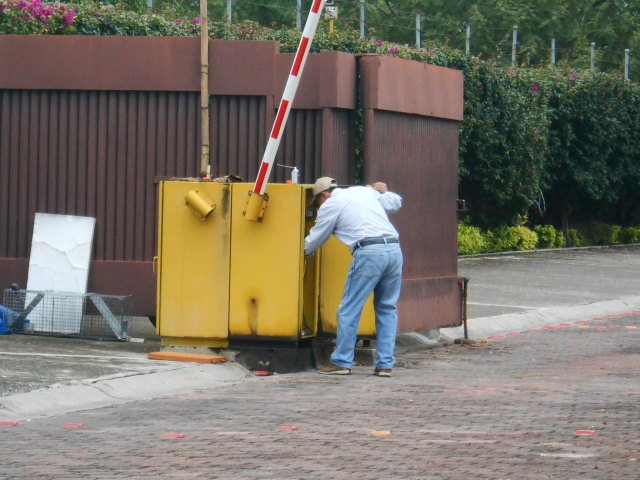 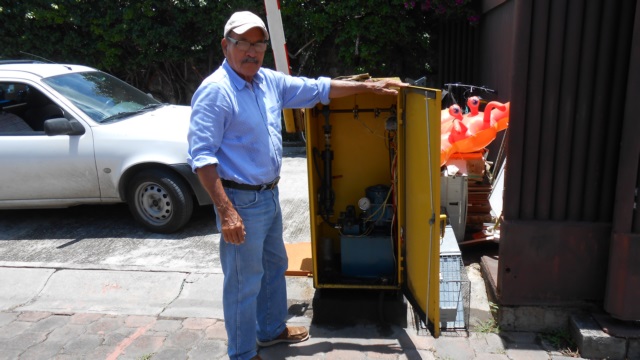 Reporte de Actividades
AGOSTO
Se realizaron sondeos en puntos diversos de la red del drenaje al fondo de la cerrada de laureles, asimismo en un área del ejido que colinda  con el condominio, se requirió de un sondeo mediante cámaras para observar por video la obstrucción del drenaje.
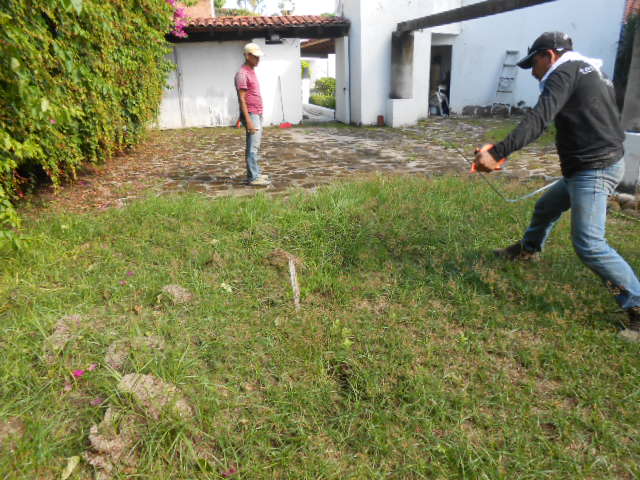 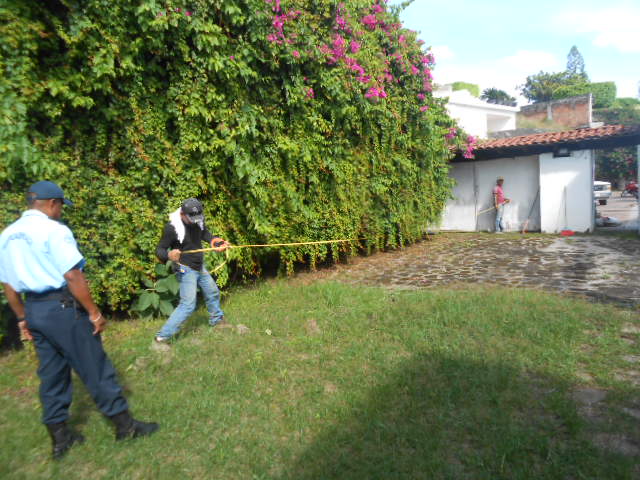 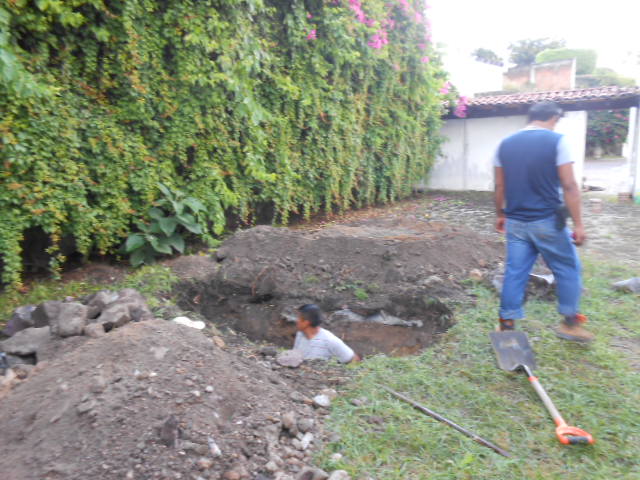 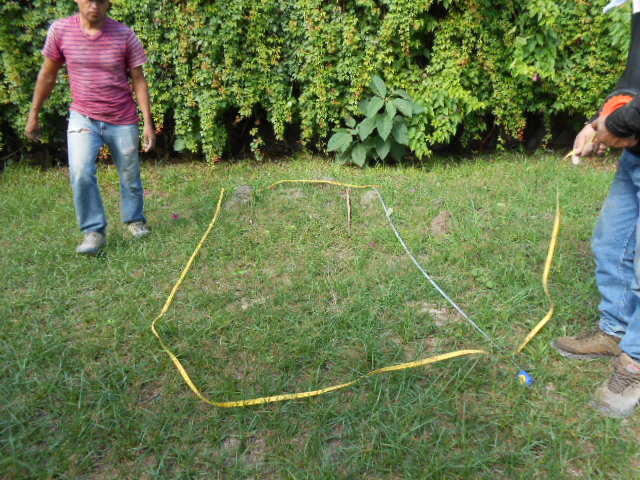 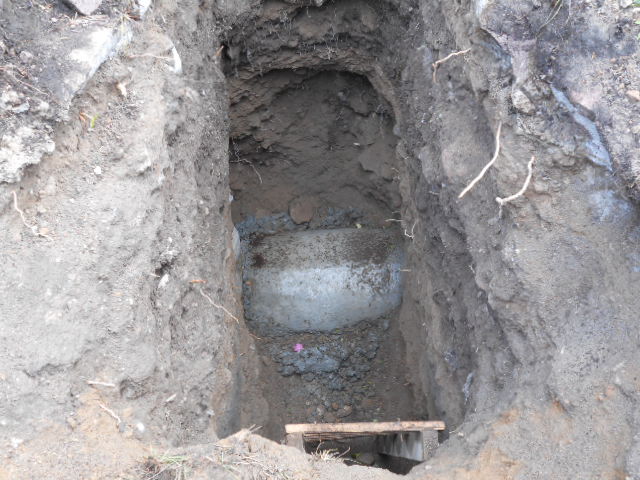 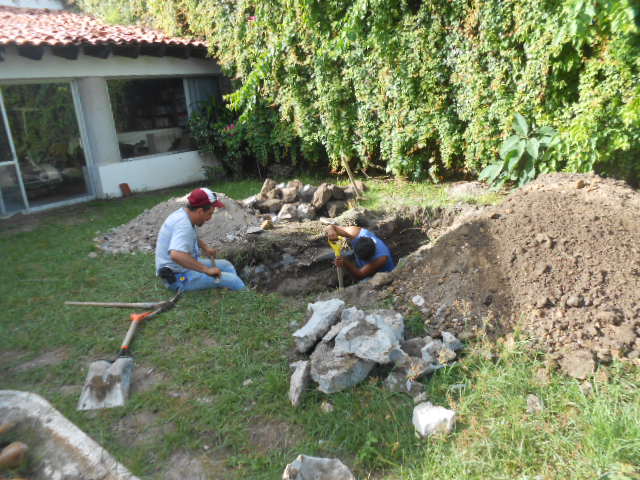 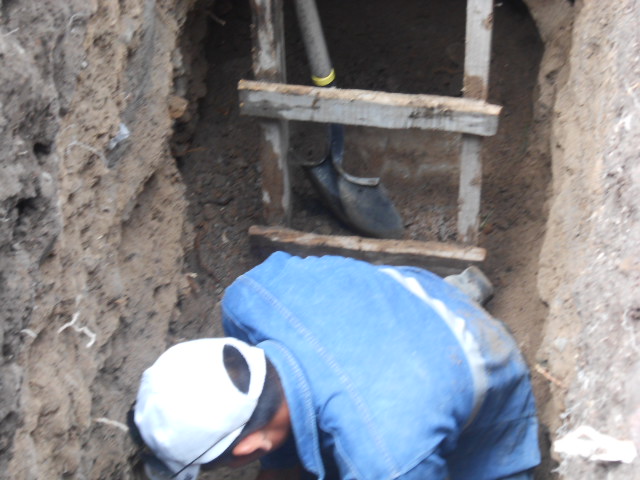 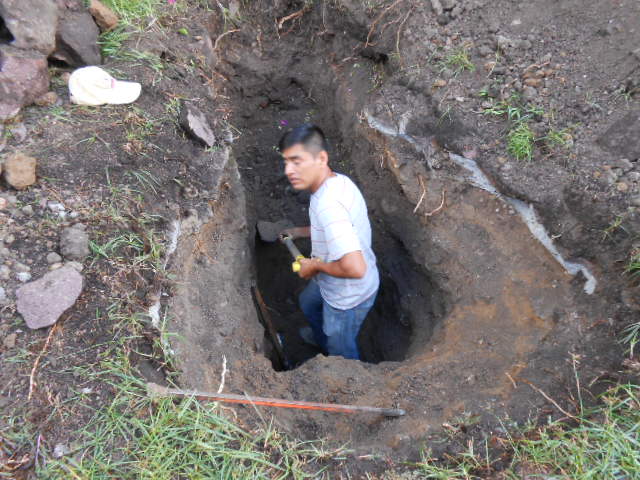 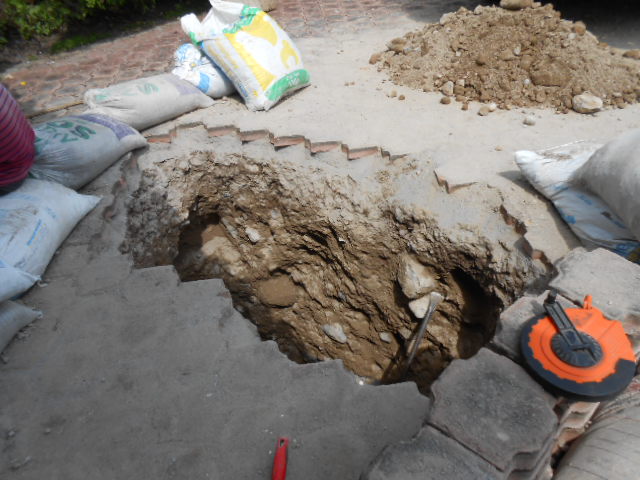 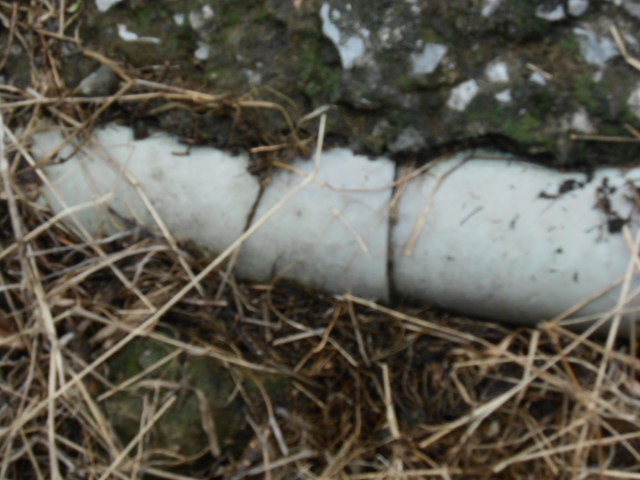 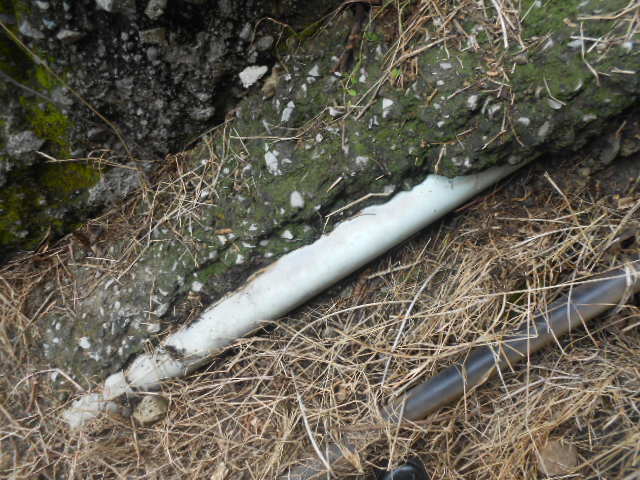 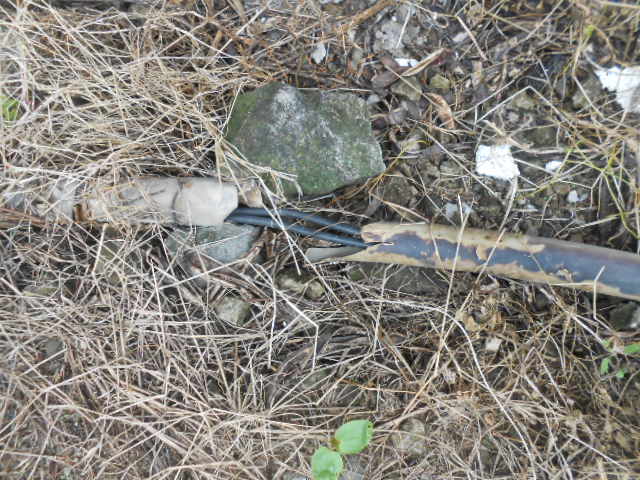 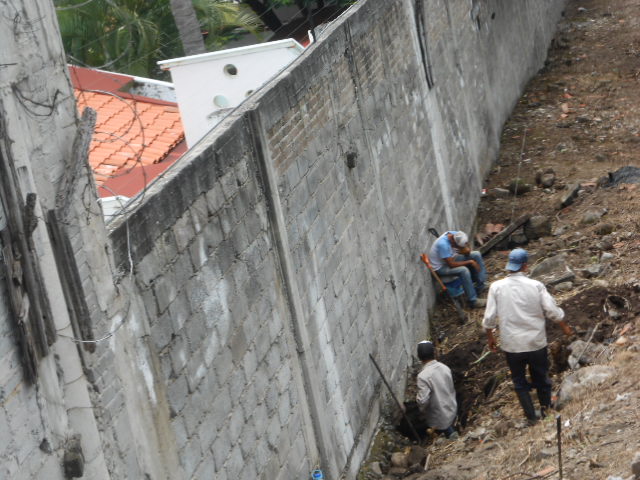 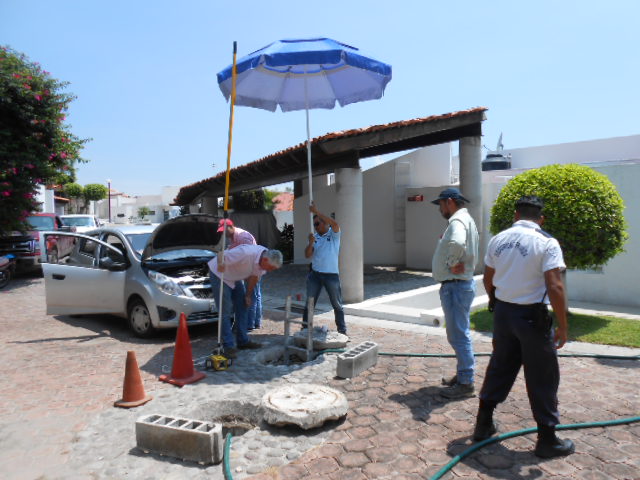 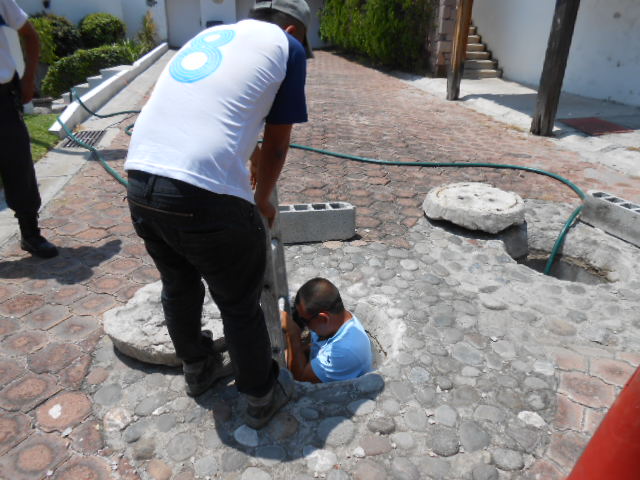 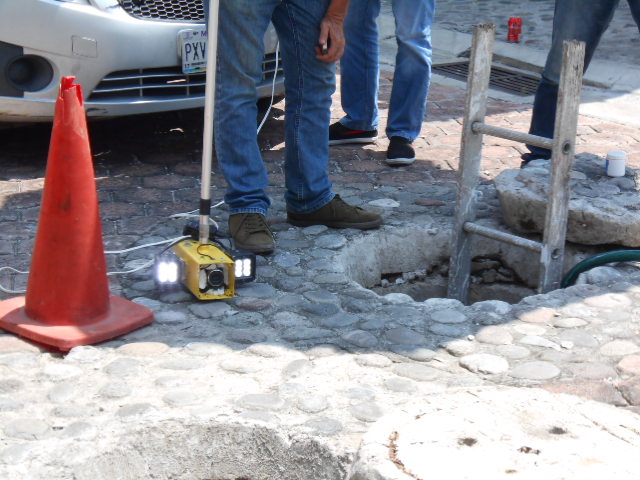 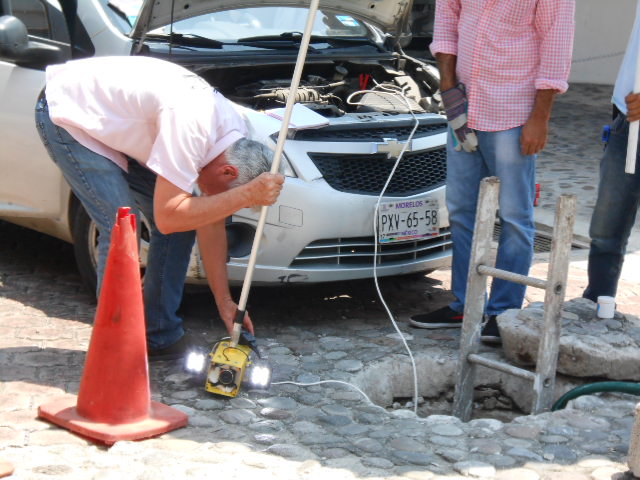 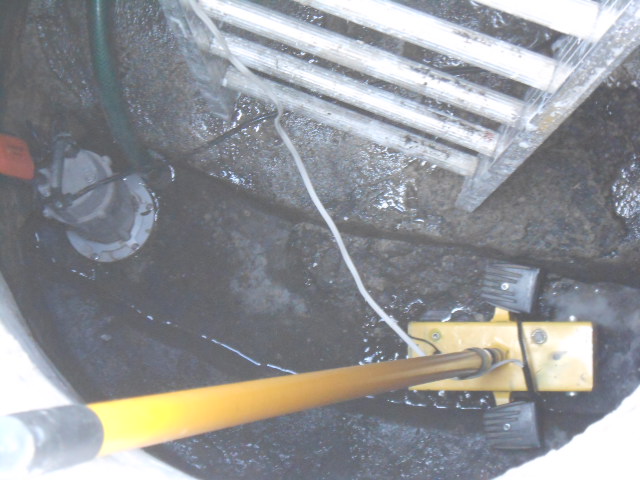 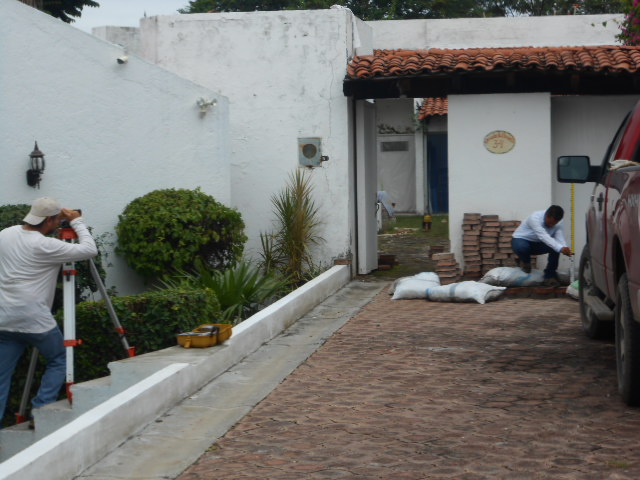 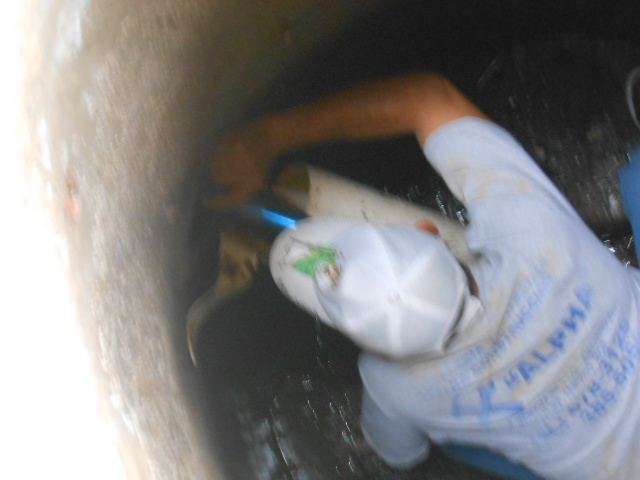 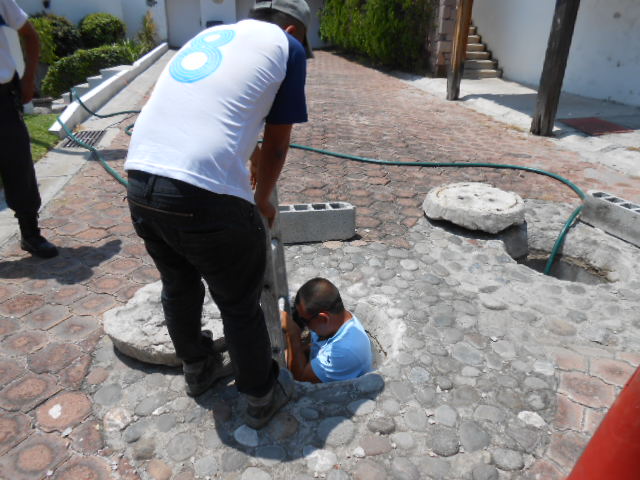 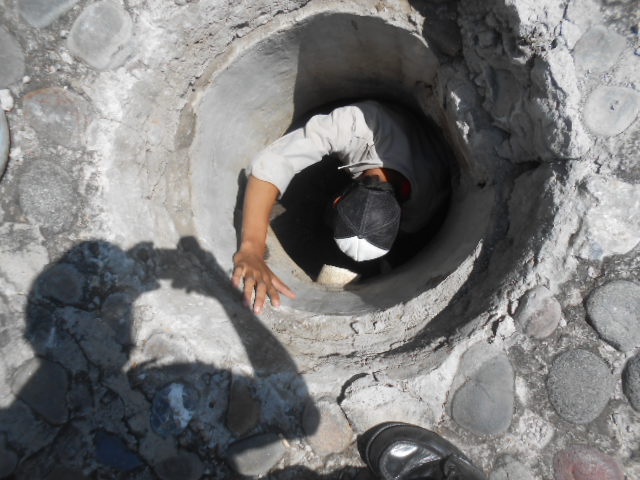 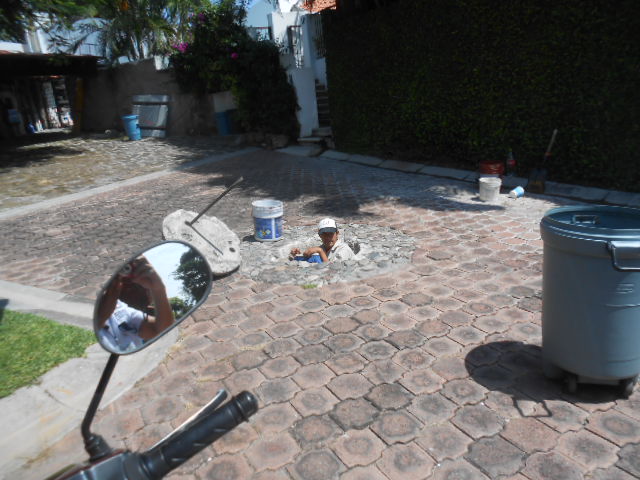 Se repararon los daños provocados por las lluvias sobre la avenida de paseo colinas.
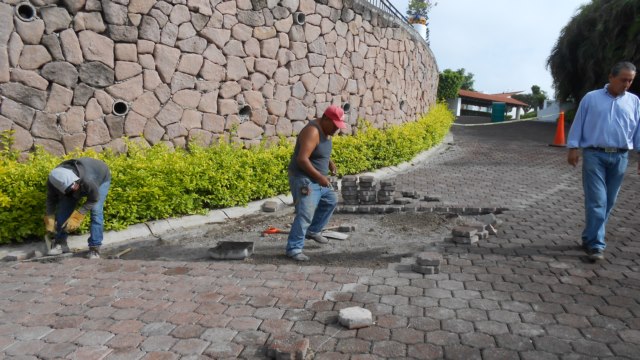 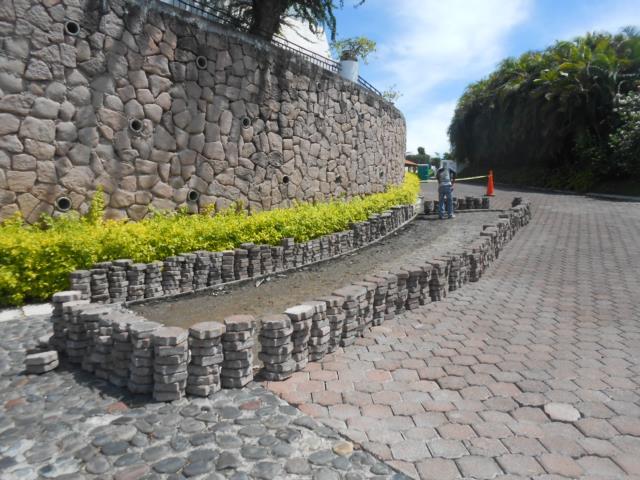 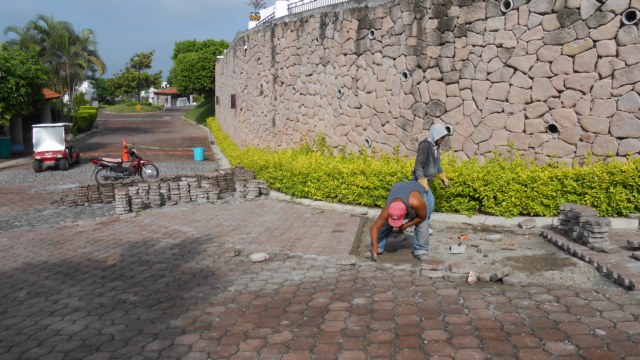 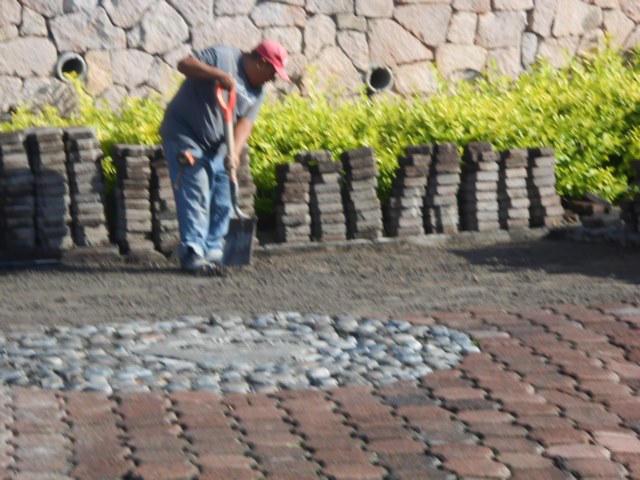 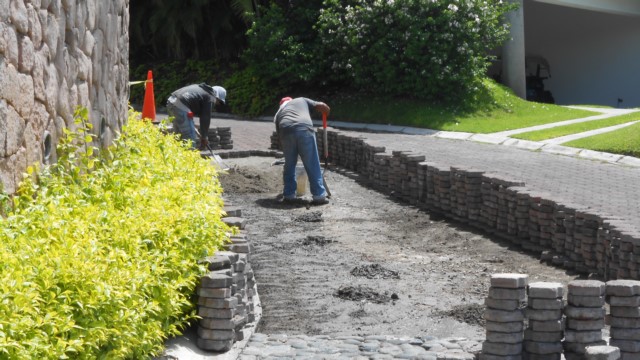 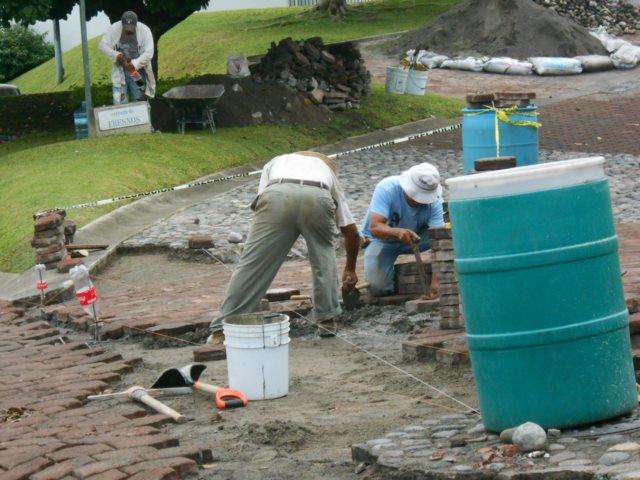 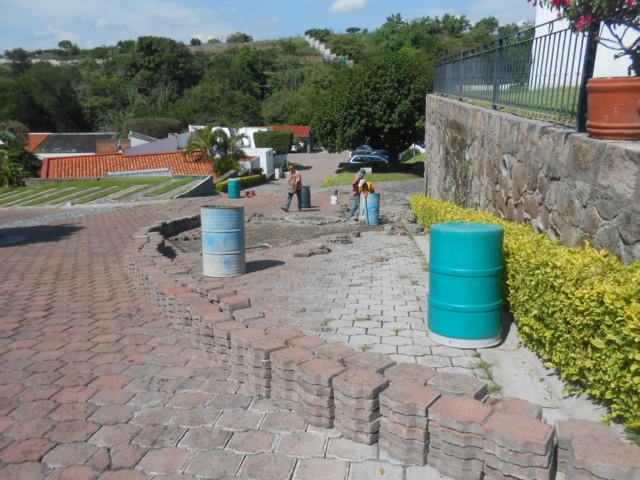 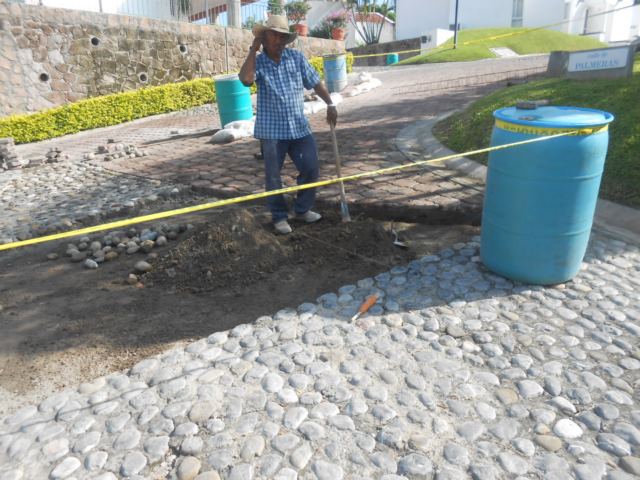 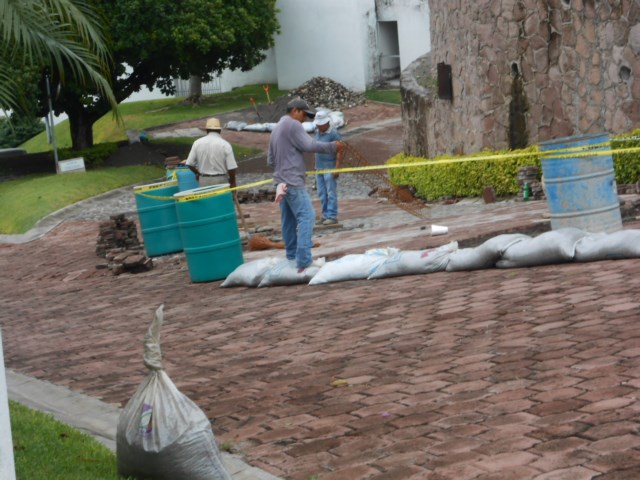 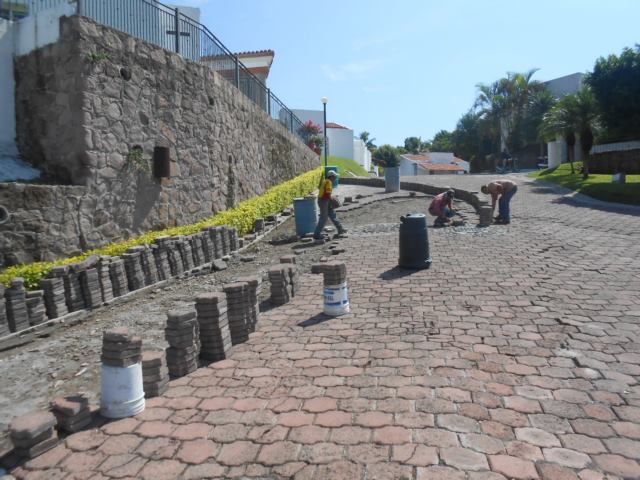 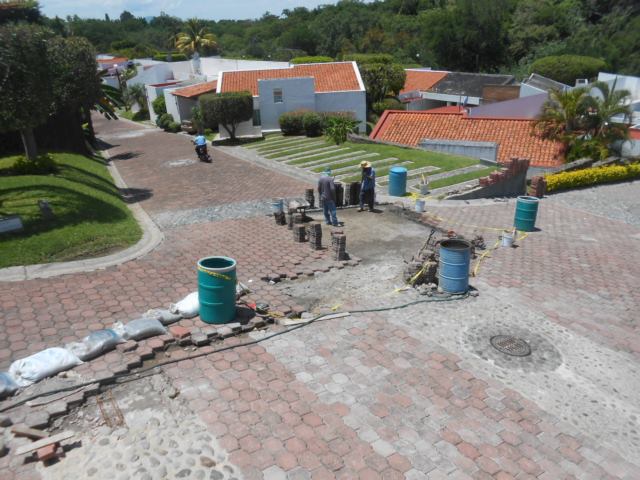 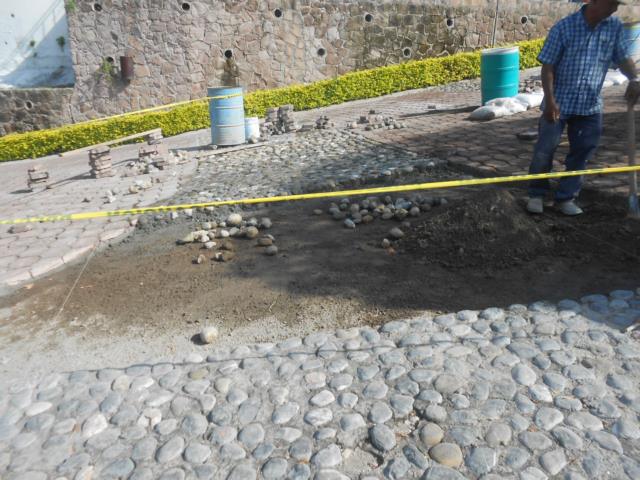 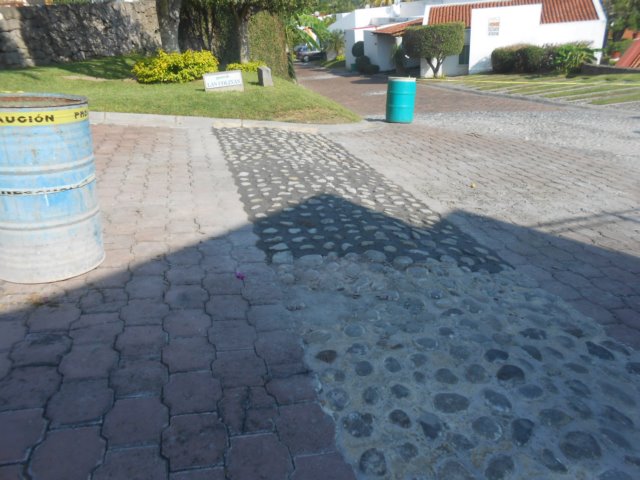 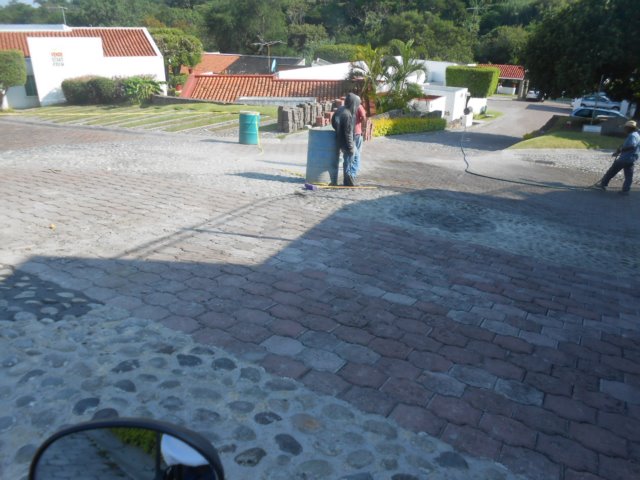 En ocasiones a petición de los condóminos se brindado apoyo en la limpieza de las casas que resultaron inundadas debido a las fuertes lluvias.
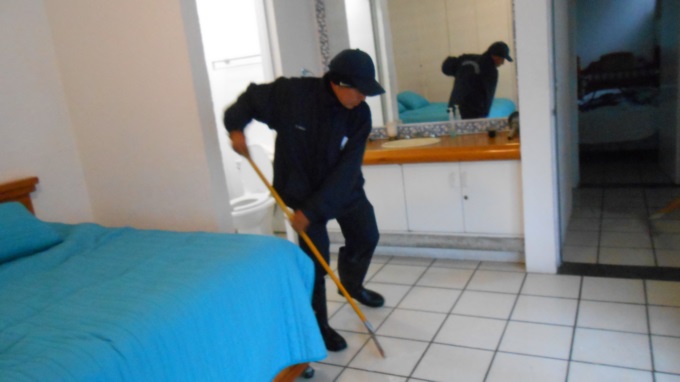 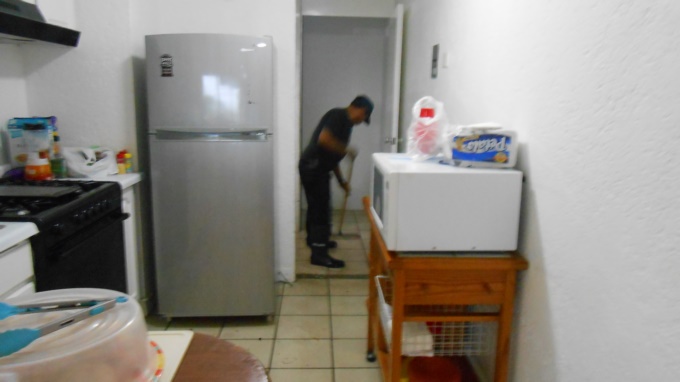 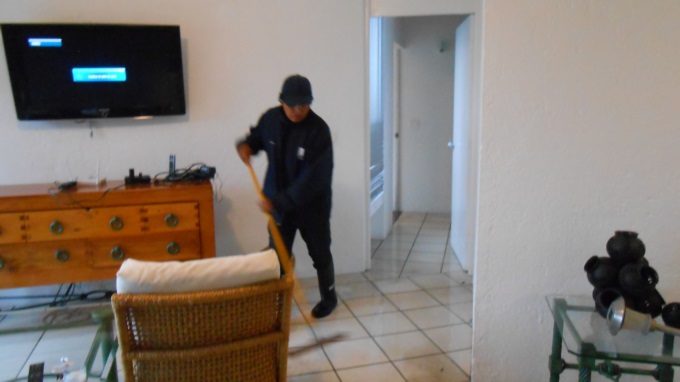 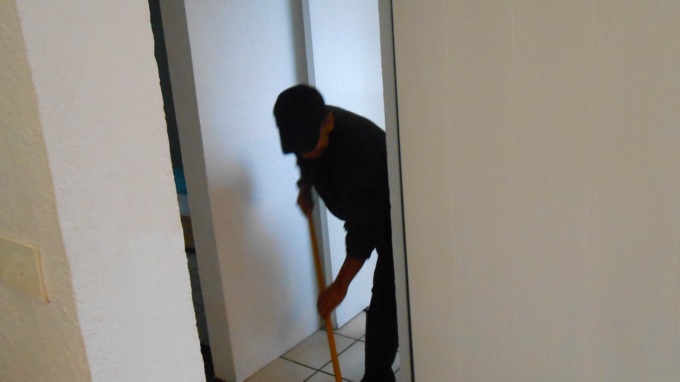 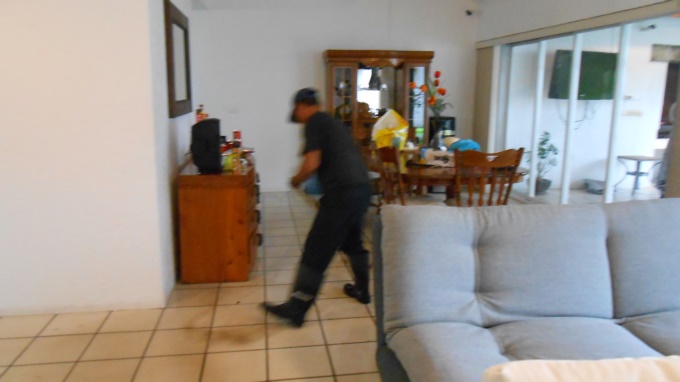 Como parte del mantenimiento en varios puntos de las áreas comunes, continuamente se atienden diversos daños o fallas en rejillas, barandales e instalaciones eléctricas de las luminarias.
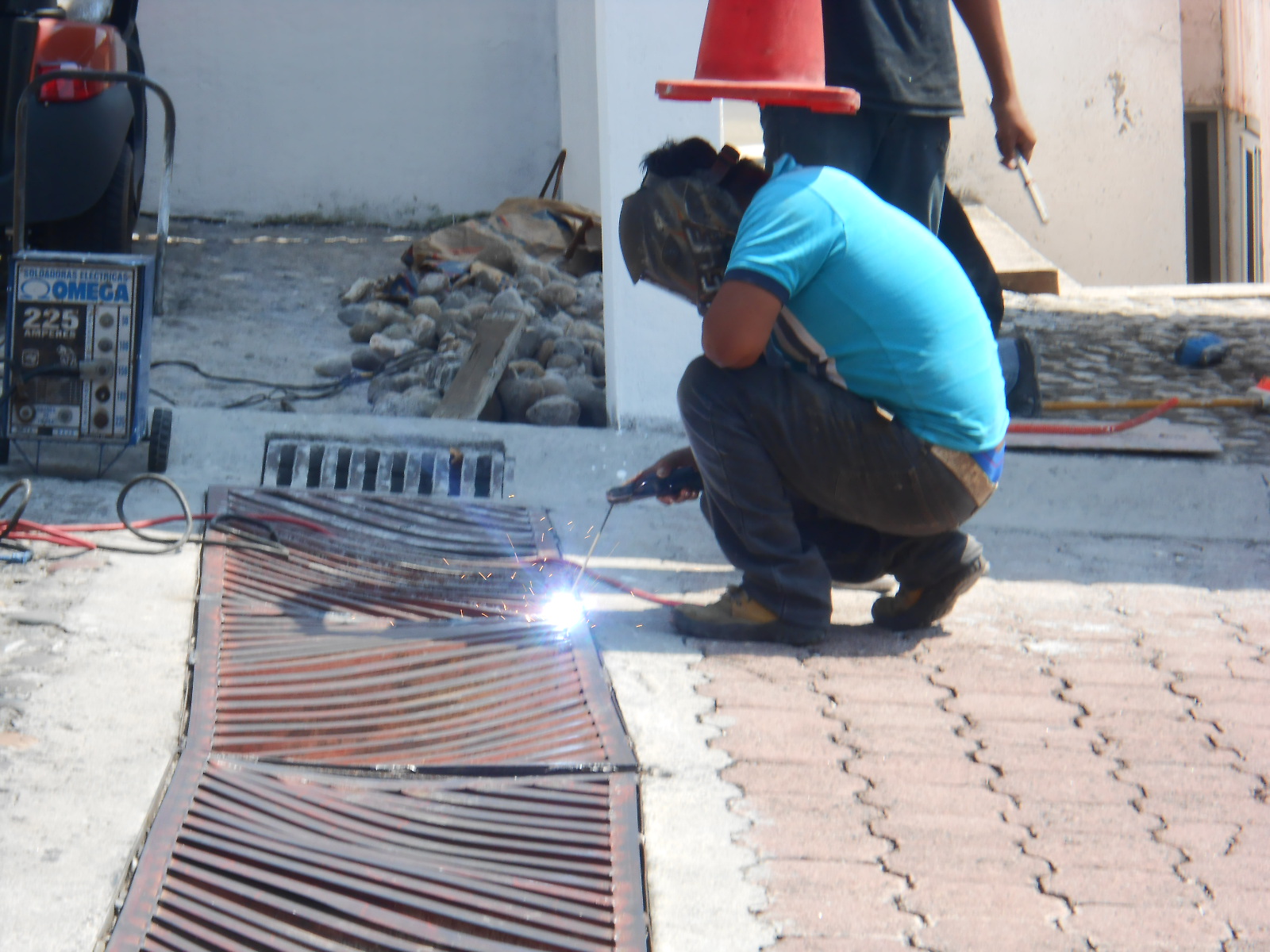 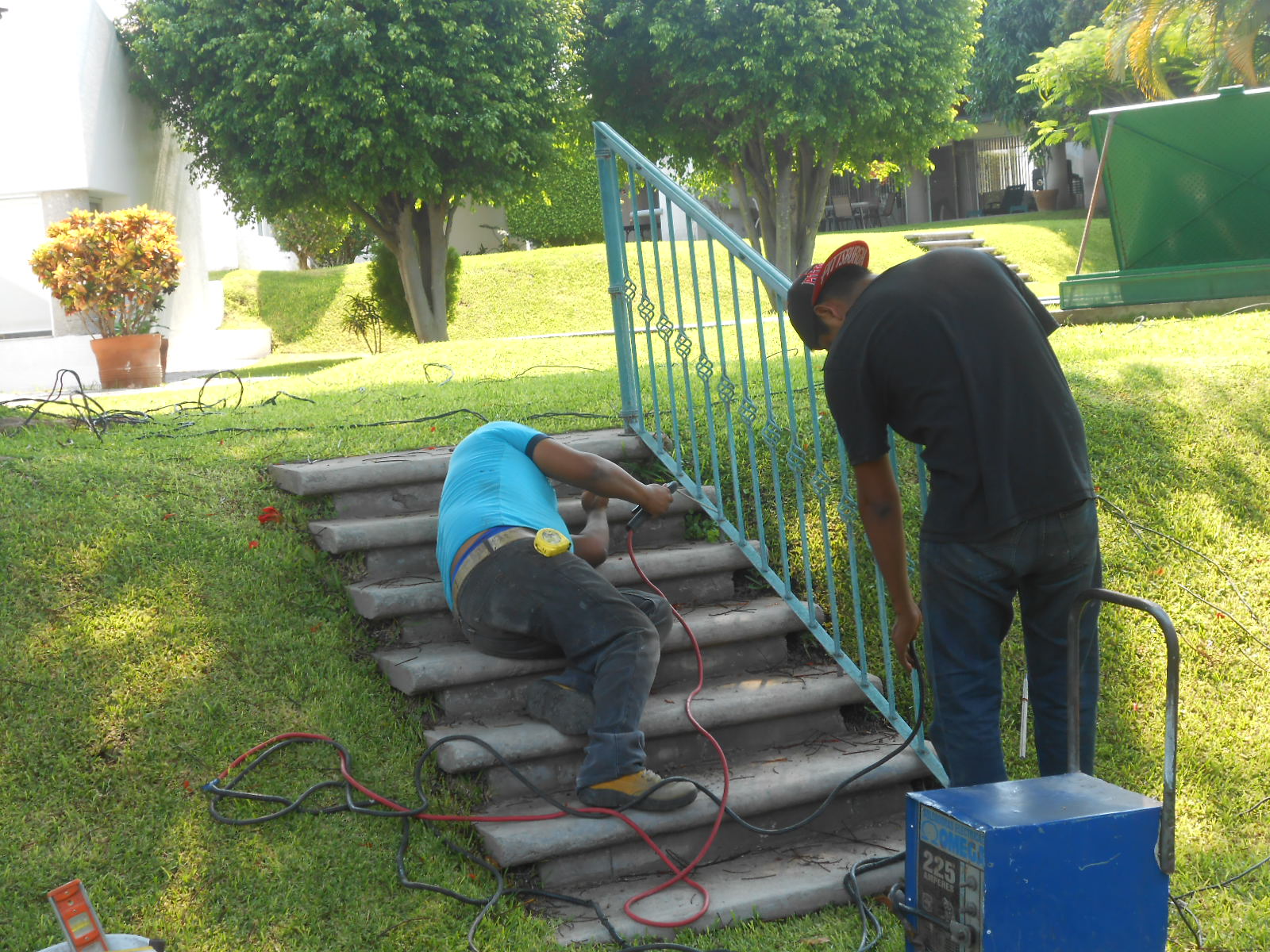 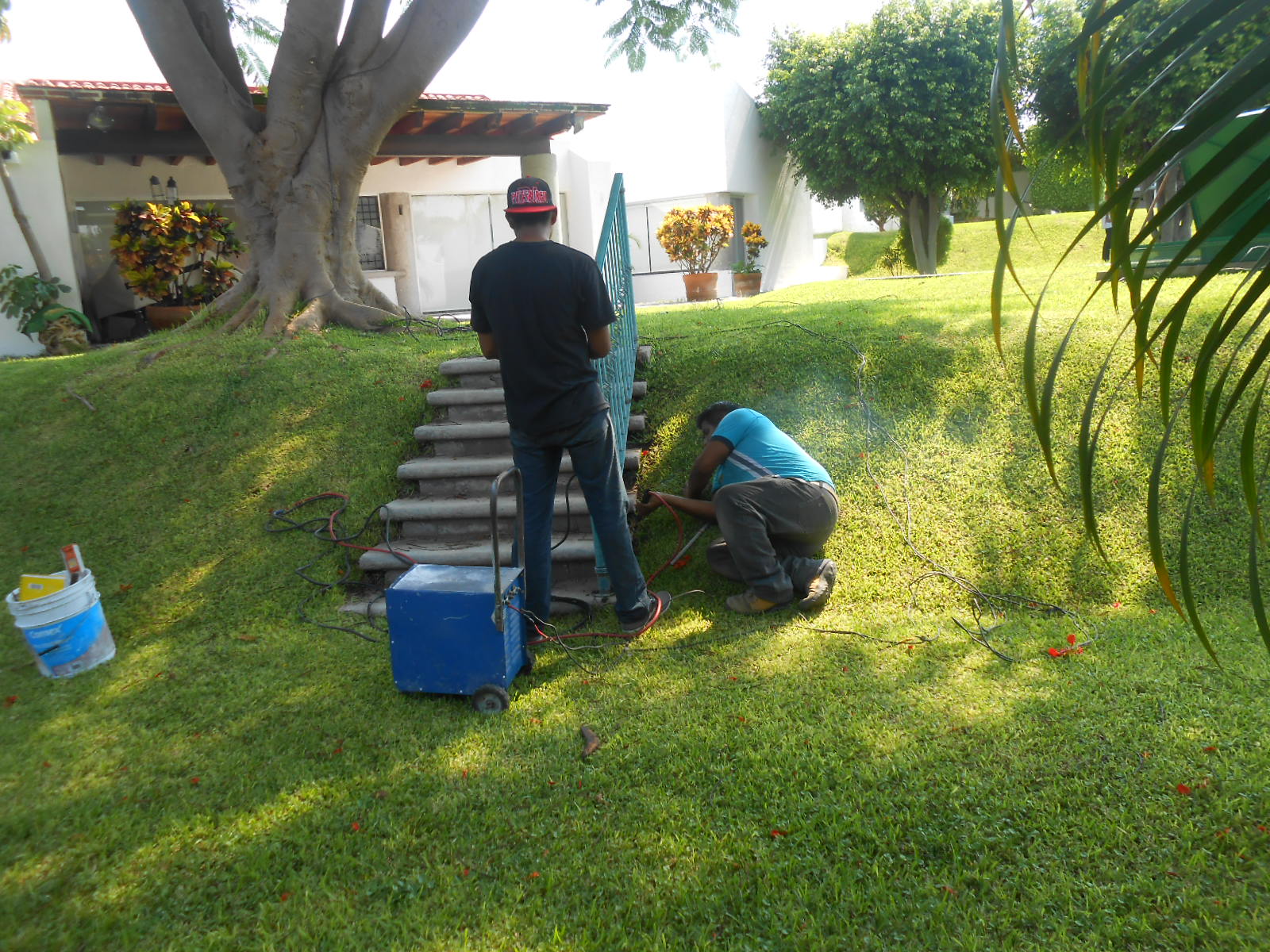 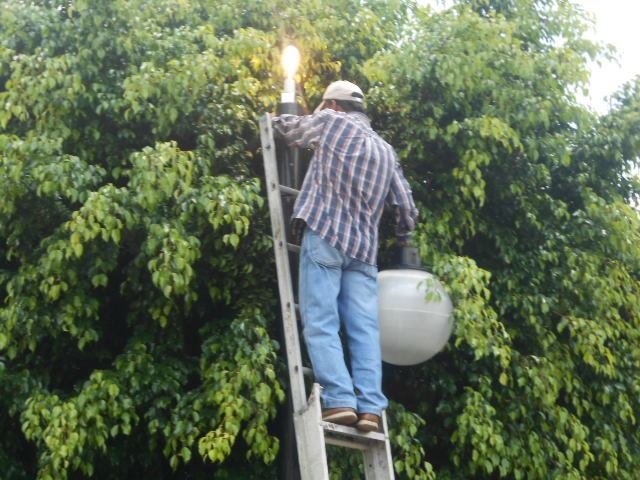 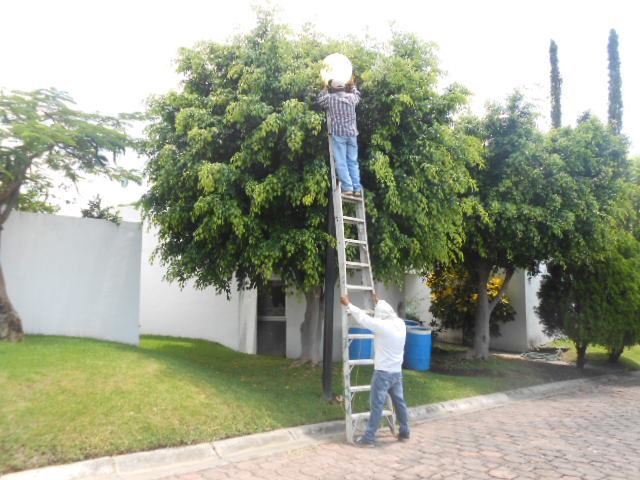 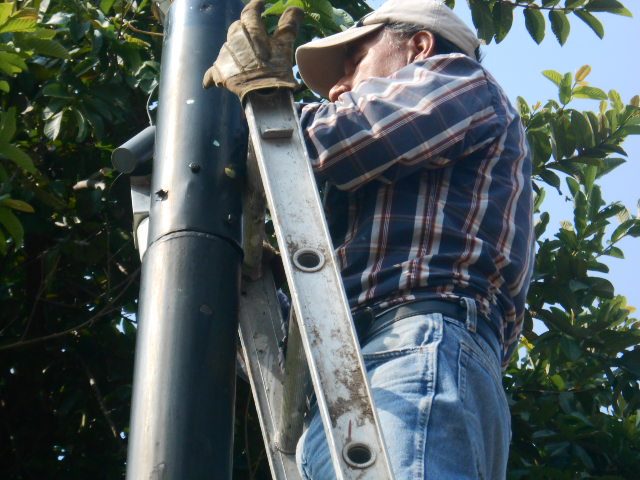 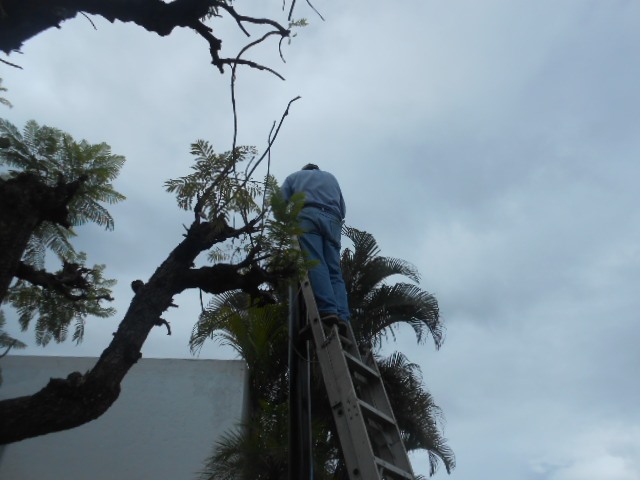 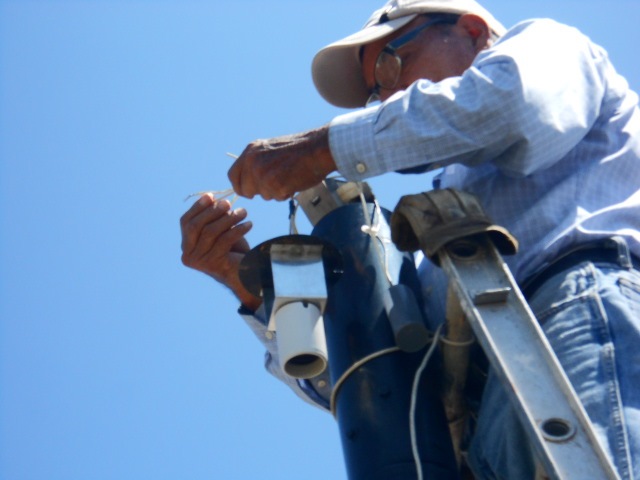 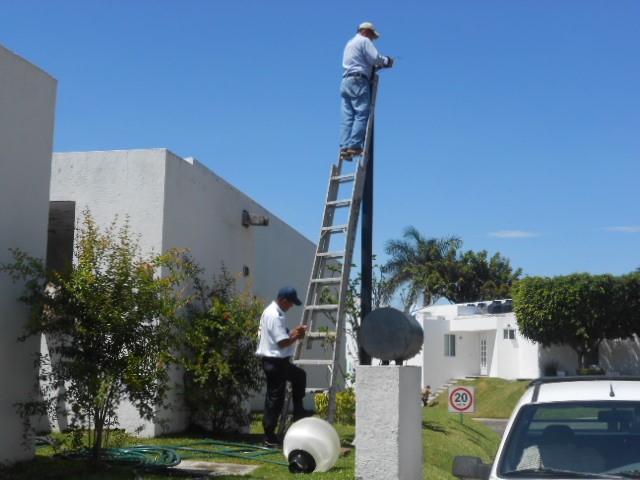 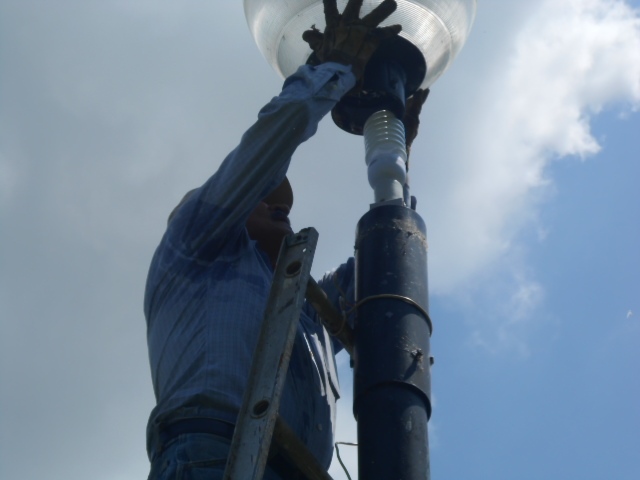 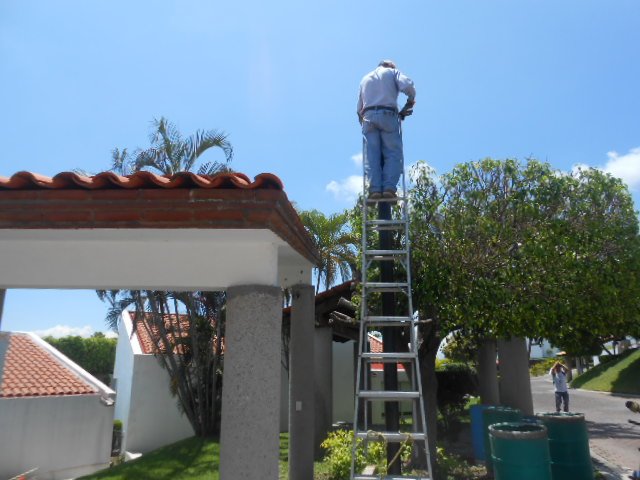 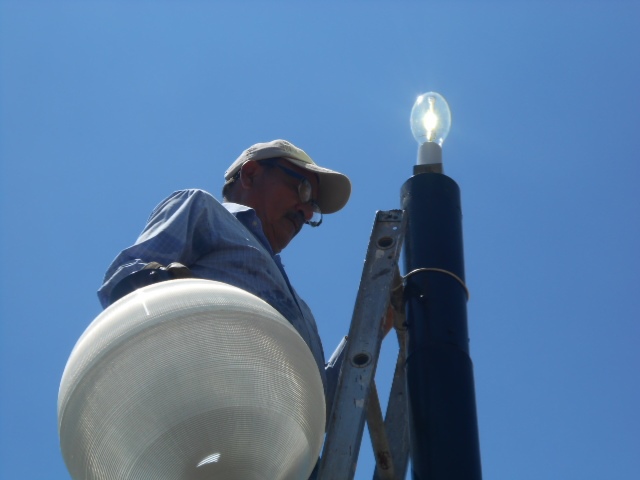 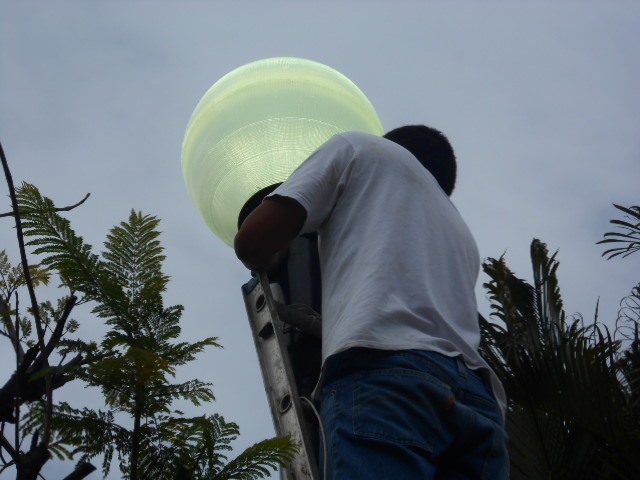 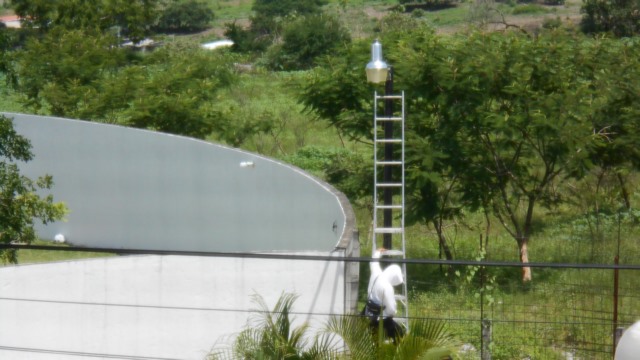 En temporada de lluvias continuamente se realiza corte de maleza en el área de la planta tratadora y el ejido colindante con el condominio.
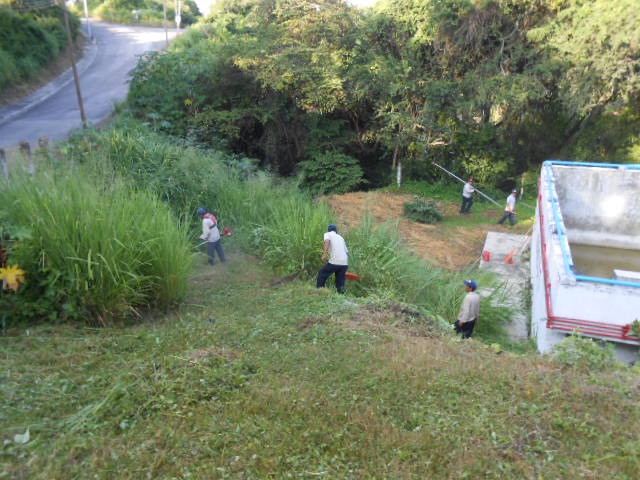 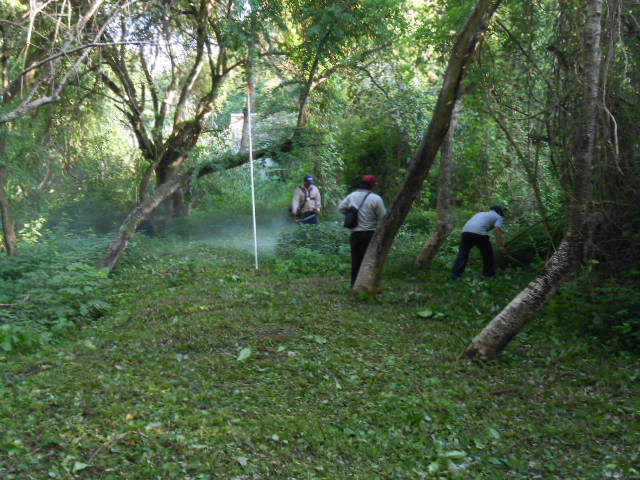 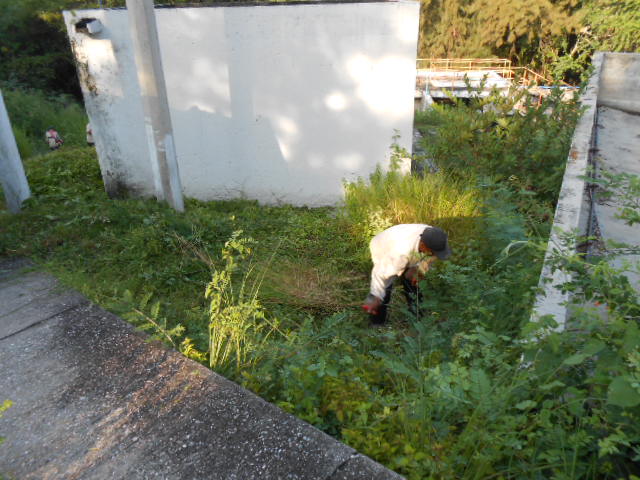 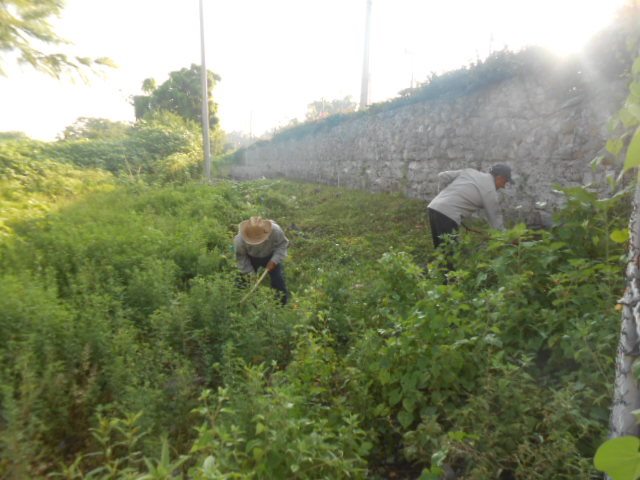 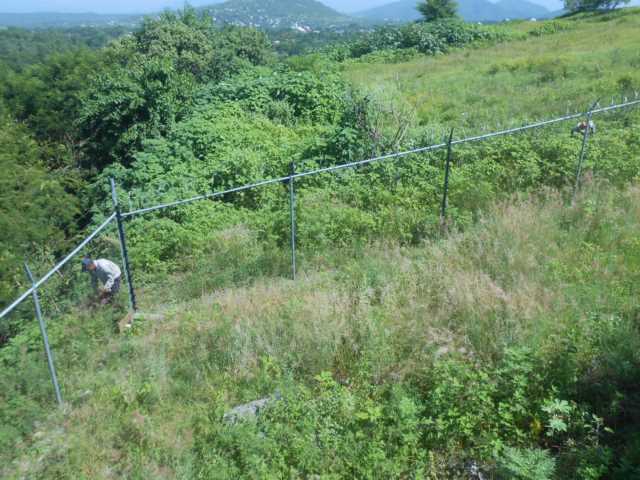 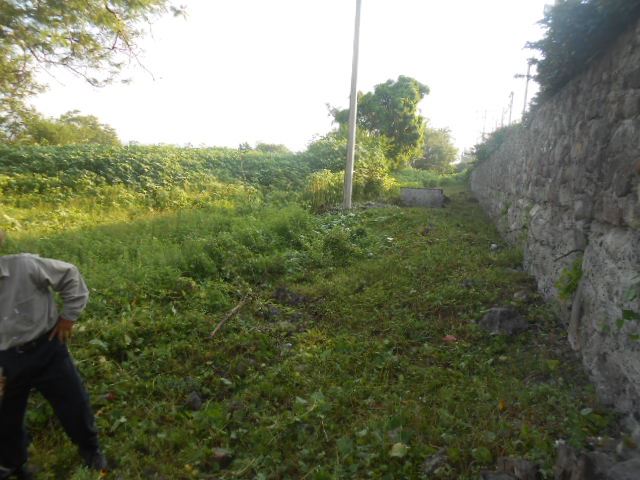 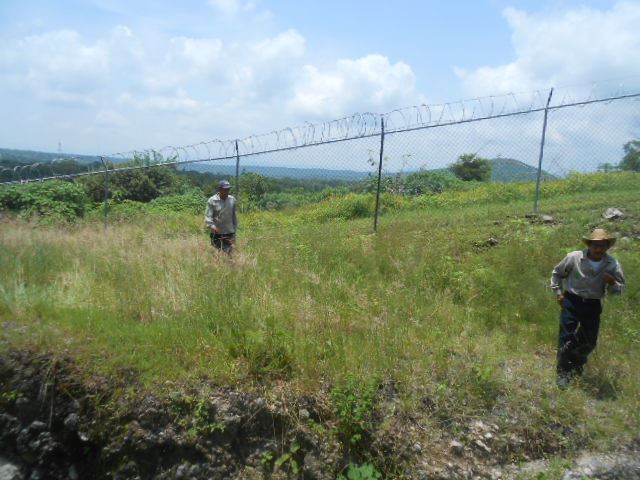 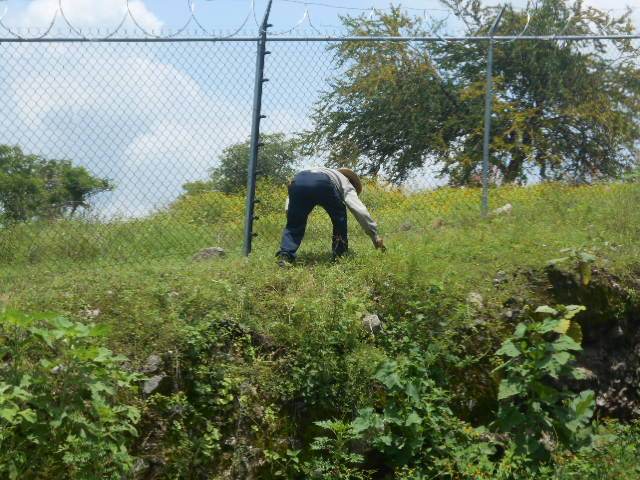 Se cambiaron fotoceldas del sistema de alarma ADT en Paseo del rio debido a que las que estaban en funcionamiento dejaron de funcionar.
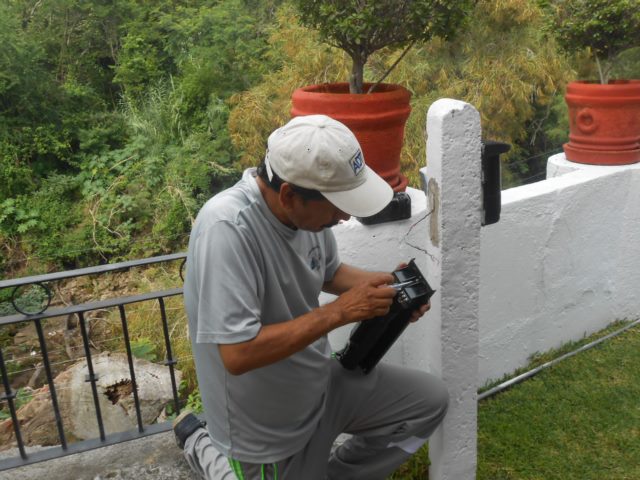 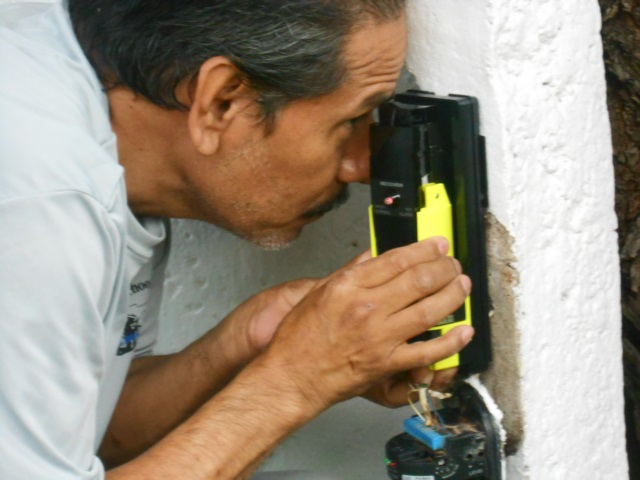 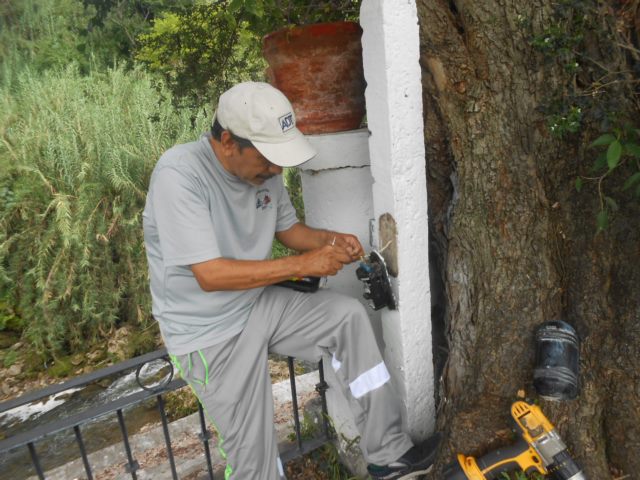 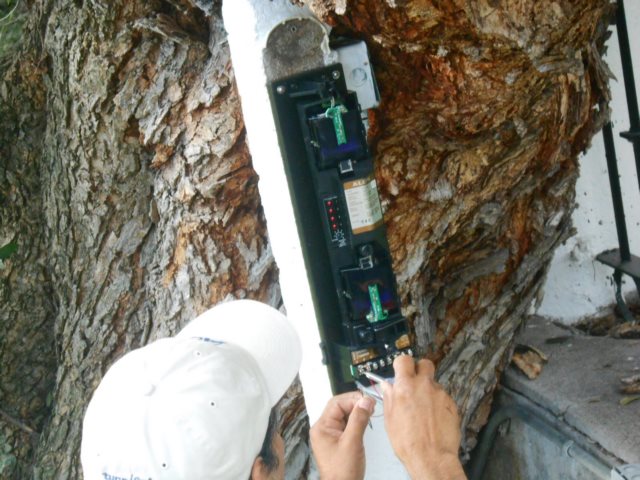 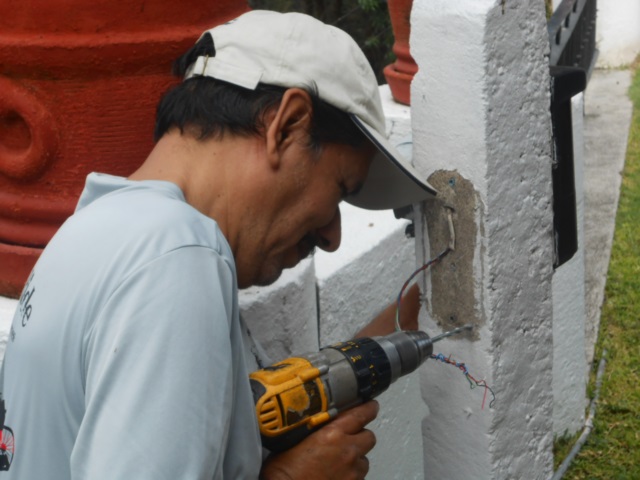 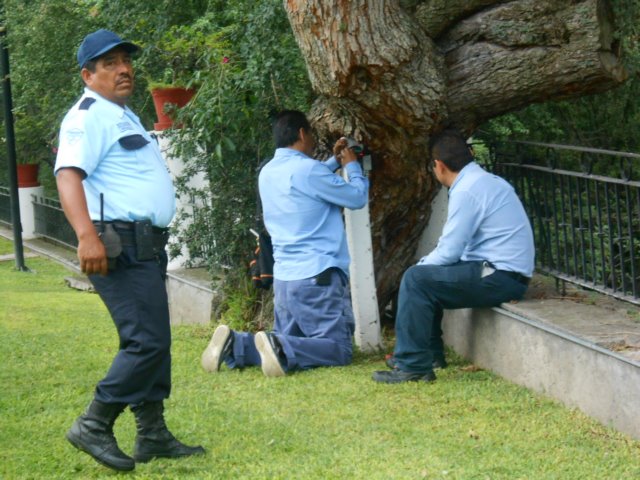 Reporte de Actividades
SEPTIEMBRE
Se le da mantenimiento a la bomba del sistema de riego por  aspersión en la manzana 10.
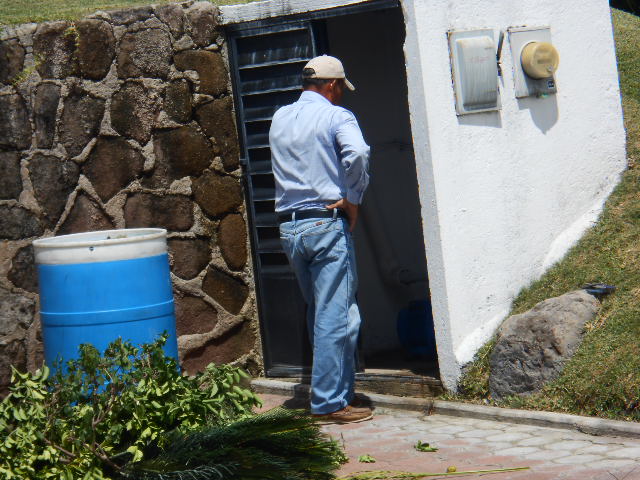 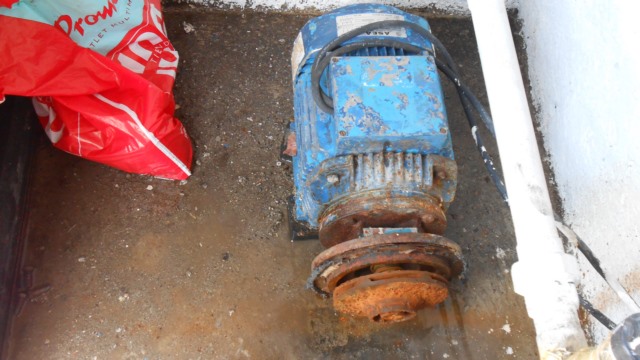 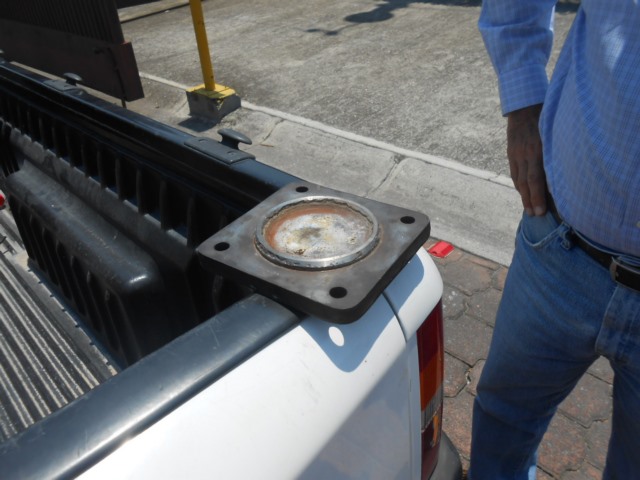 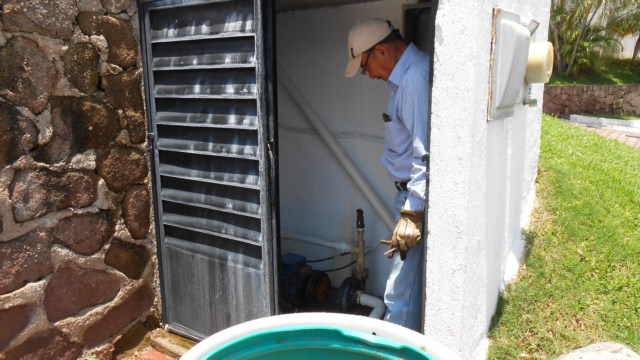 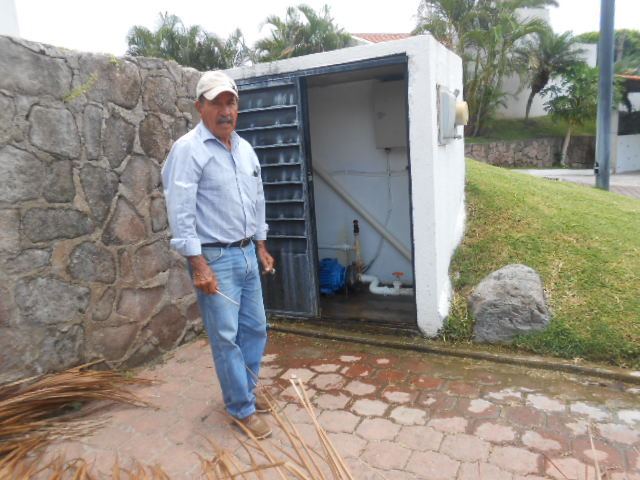 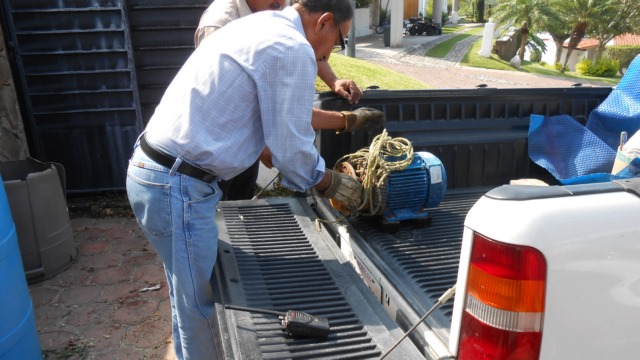 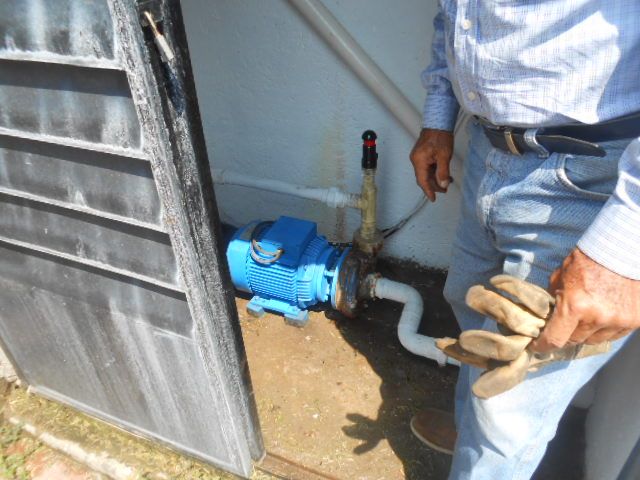 Como parte del embellecimiento del condominio se pinto la fachada del castillo ya que presentaba muy mala apariencia en su pintura.
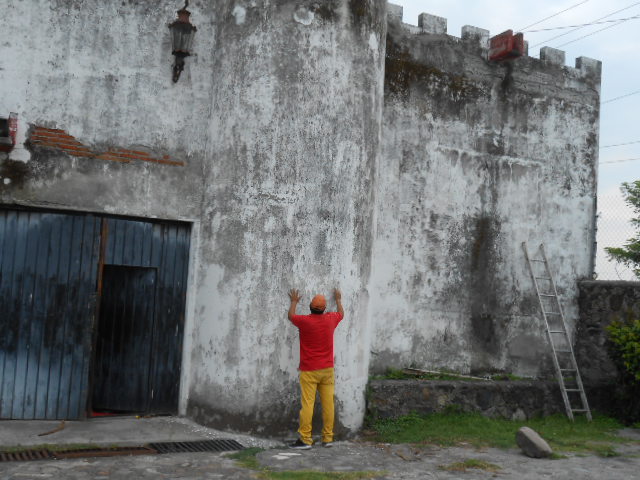 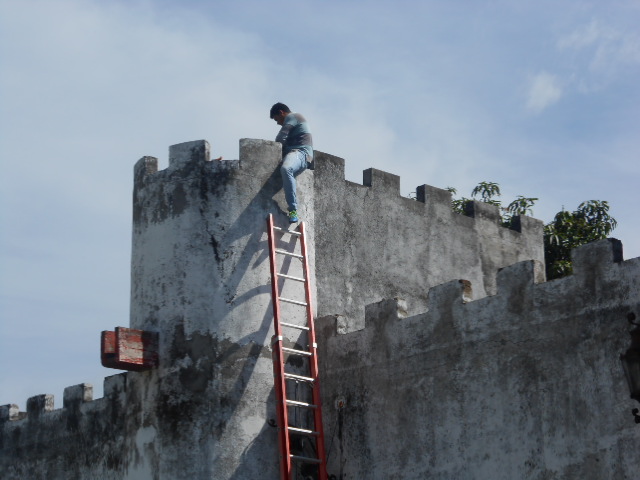 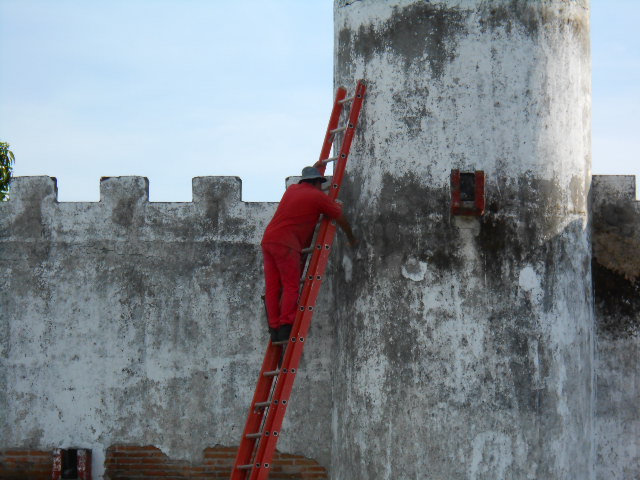 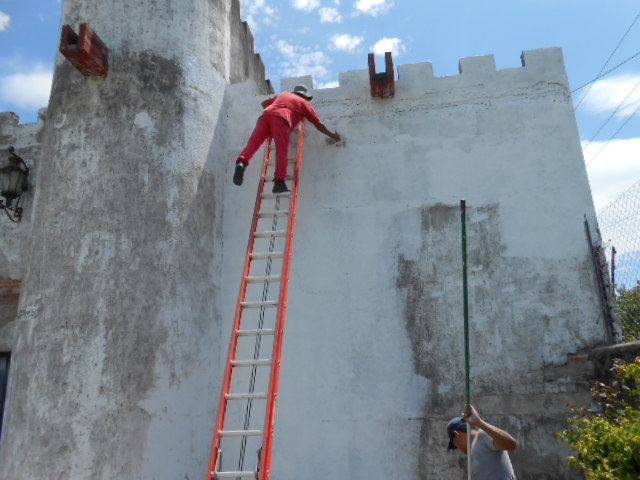 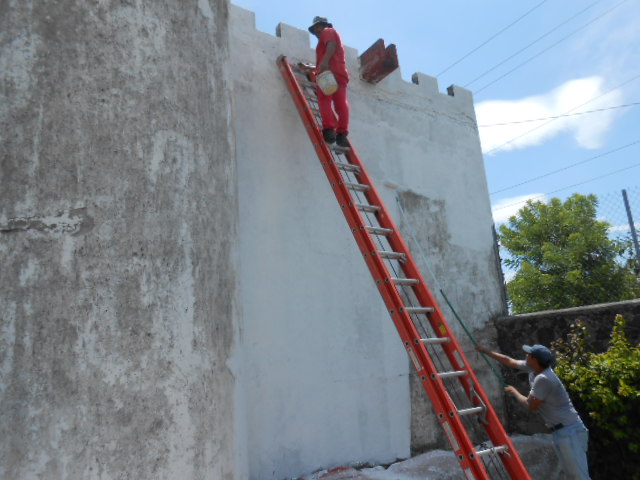 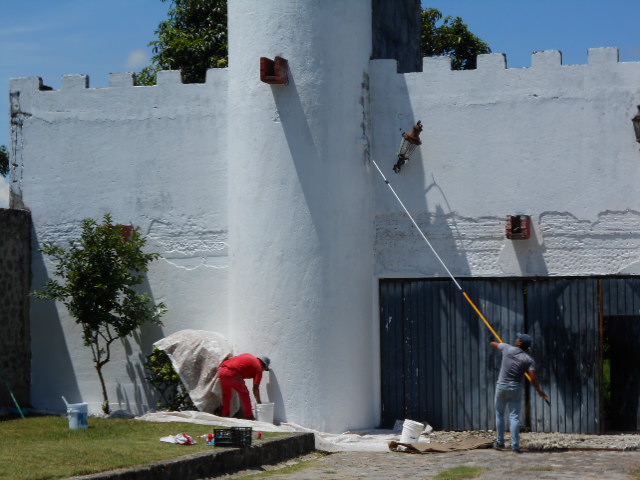 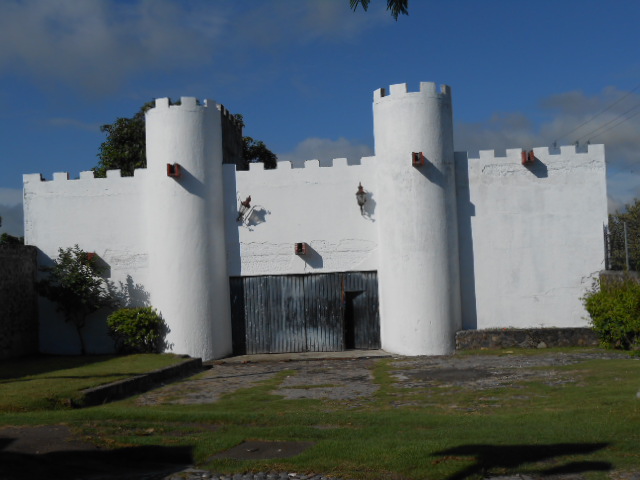 Continuamente se reparan fugas de agua en distintos lugares del condominio
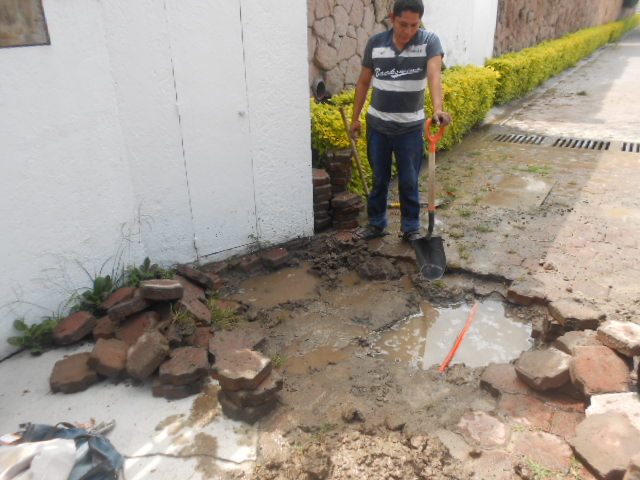 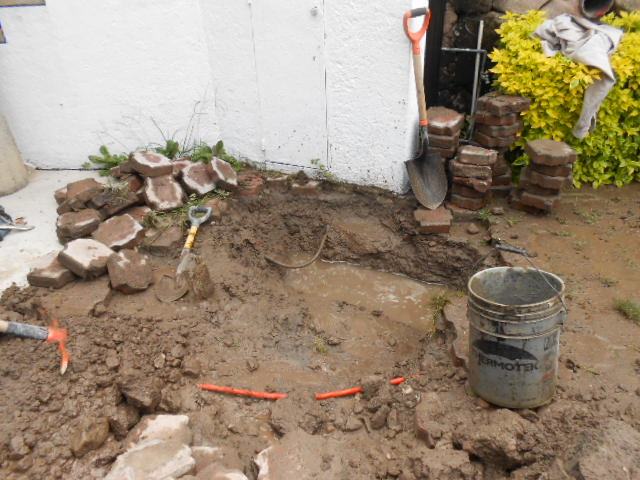 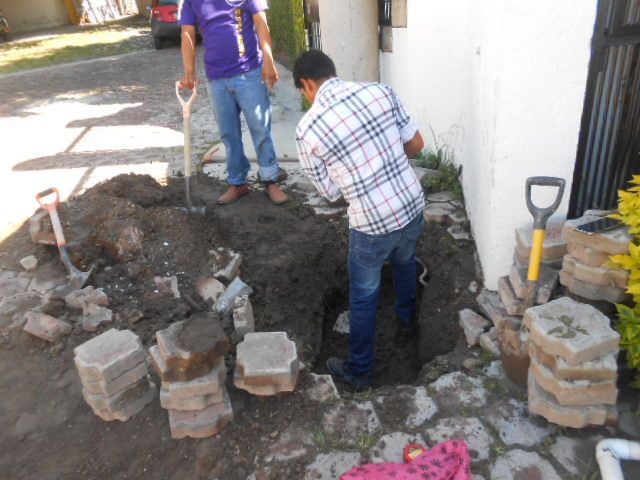 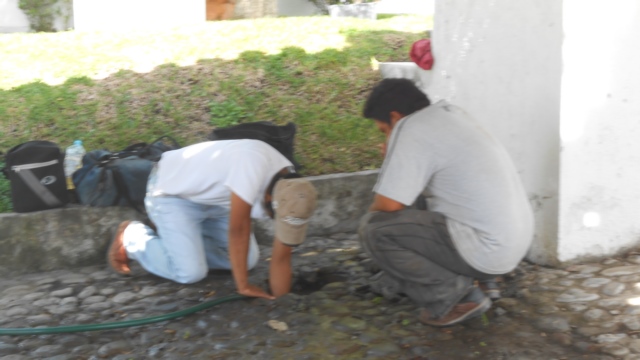 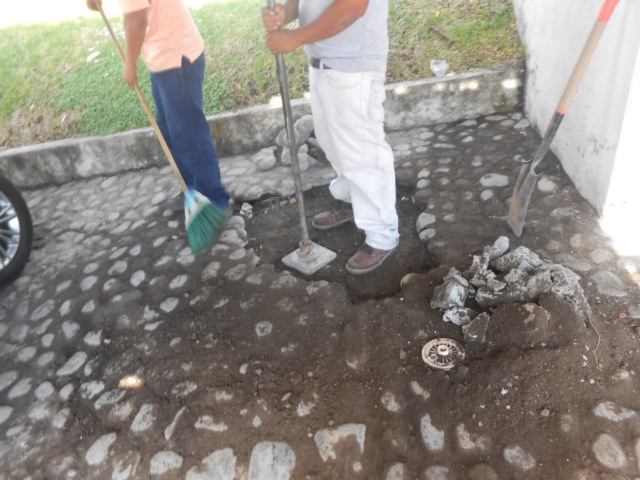 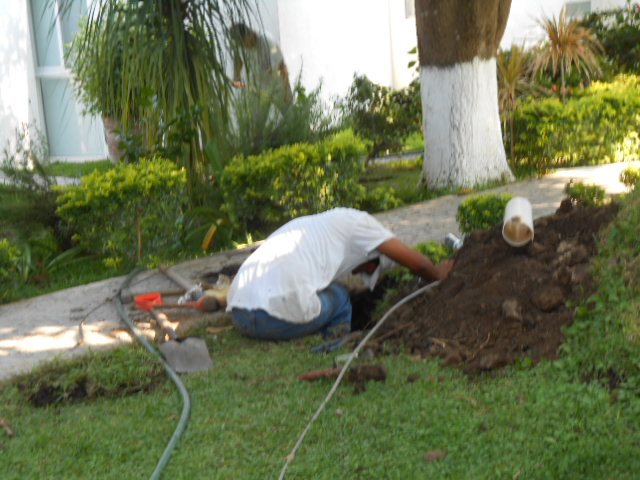 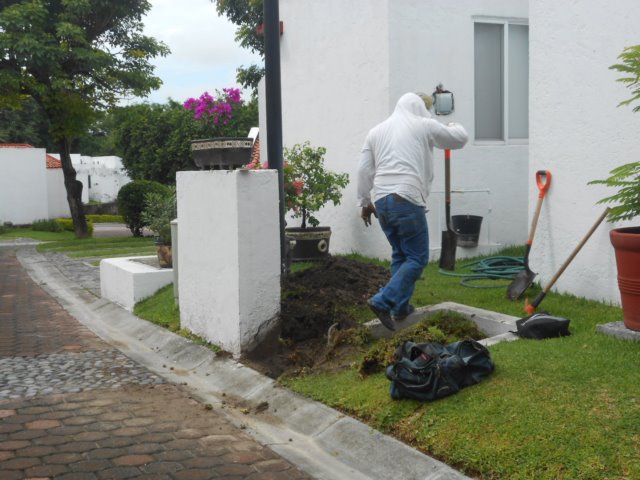 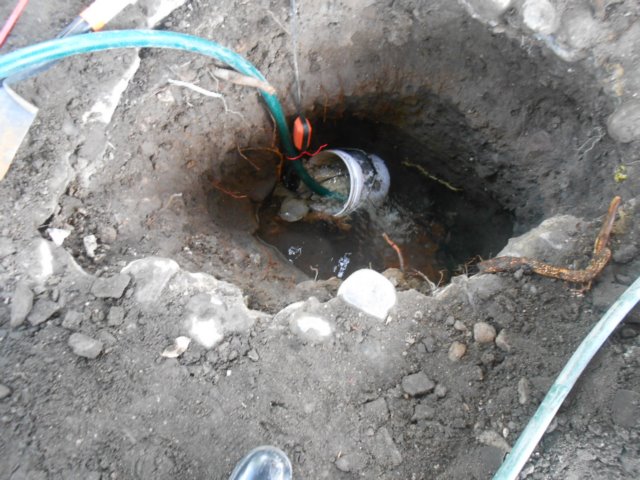 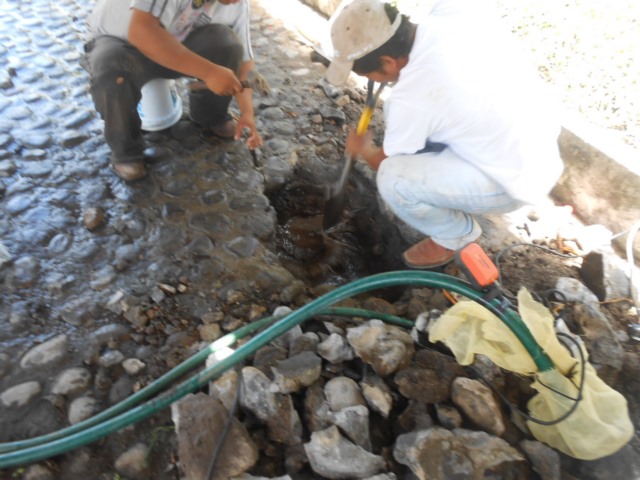 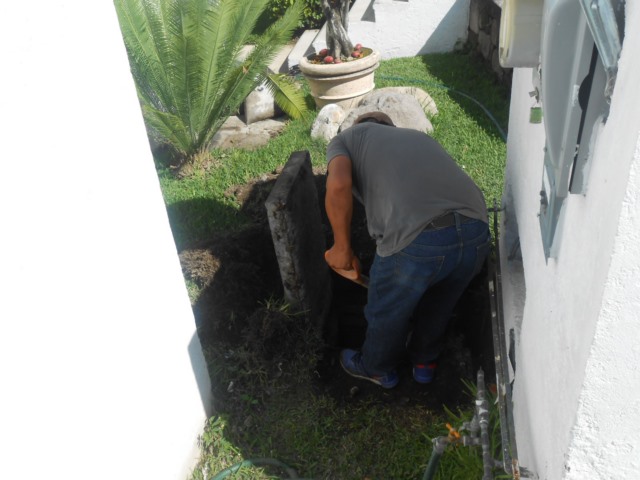 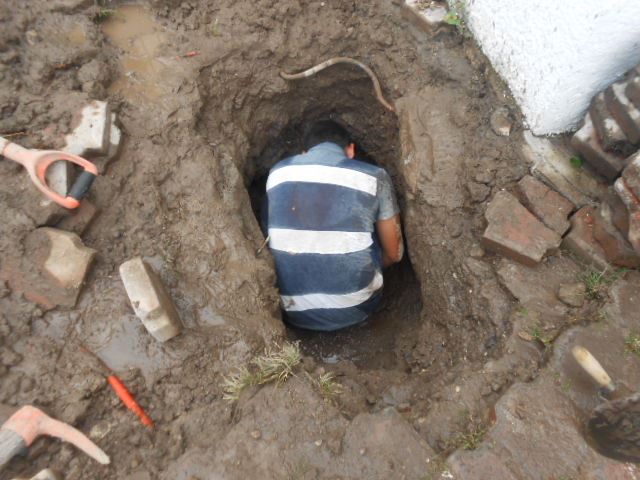 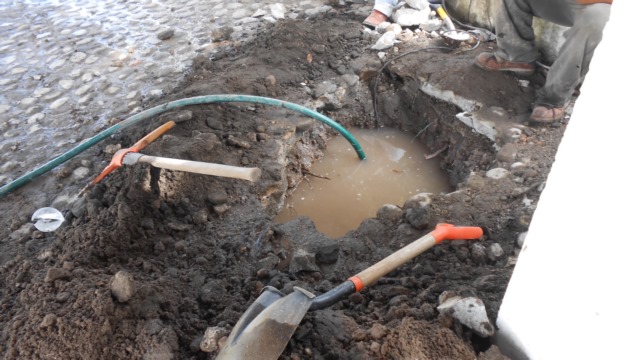 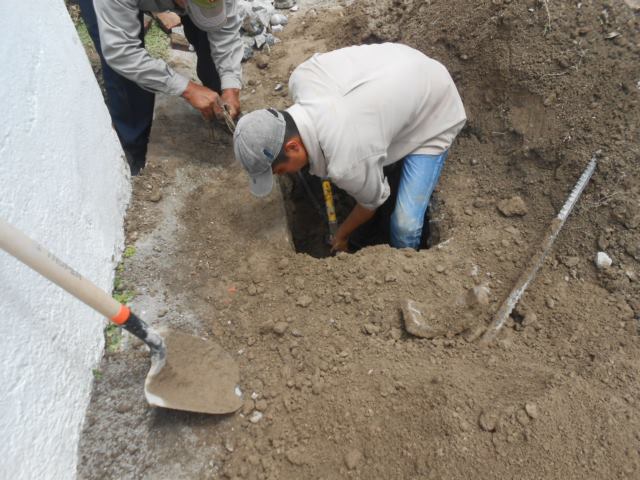 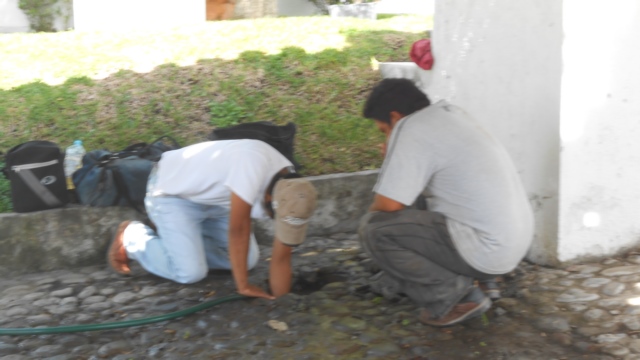 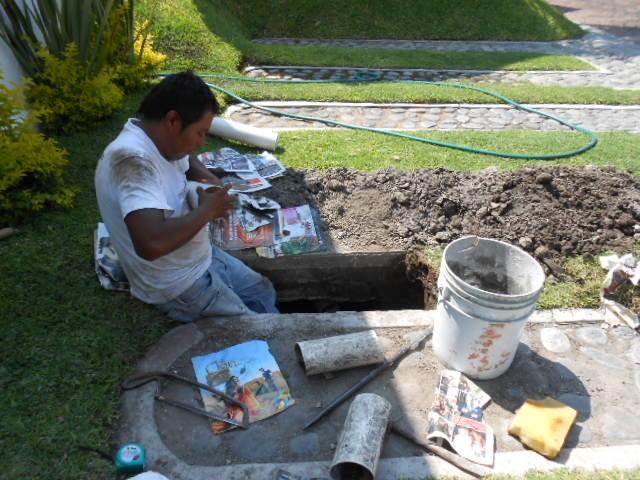 Tras el sismo ocurrido el 19 de septiembre se realizaron trabajos de recolección de escombro de los estacionamiento.
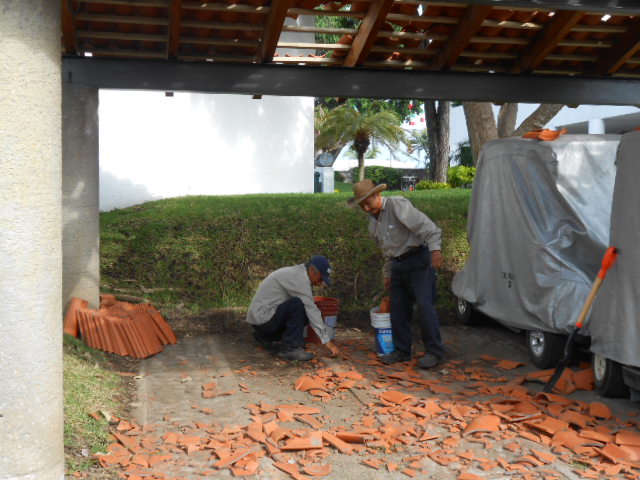 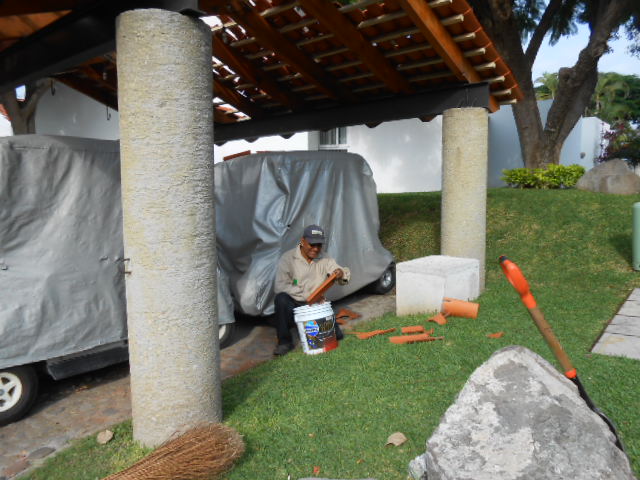 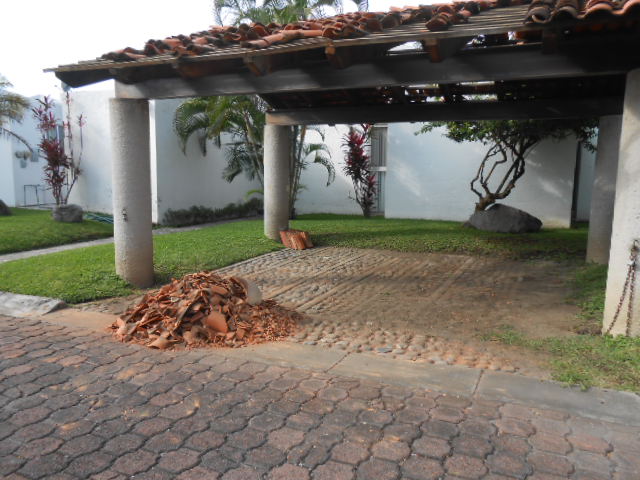 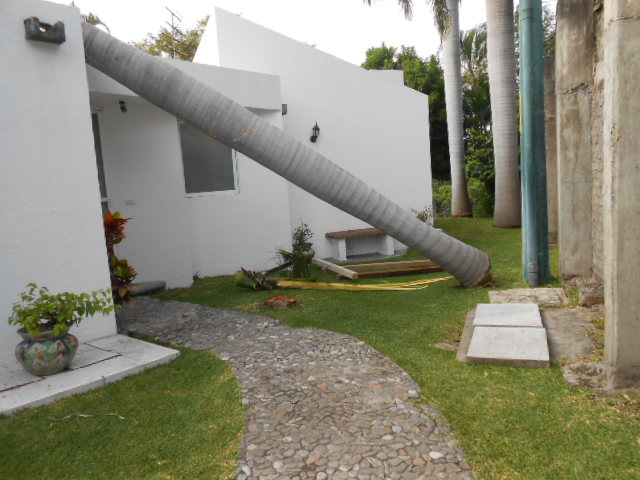 Para evitar la reproducción y propagación de posibles plagas de cucarachas continuamente se fumiga el camión recolector de basura.
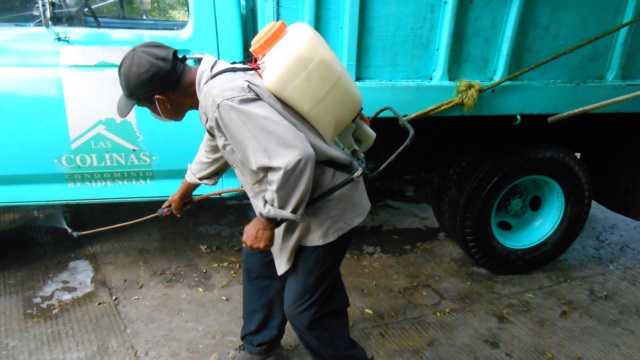 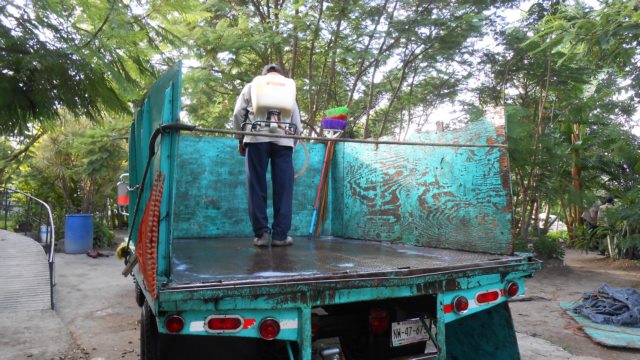 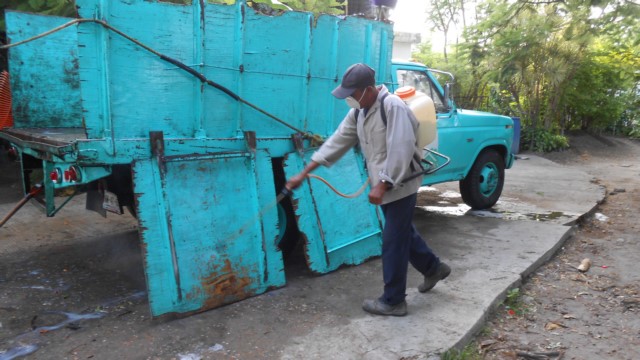 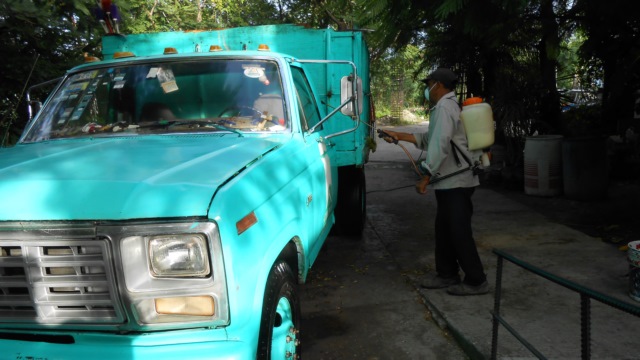 Accidente ocurrido  sobre la avenida Paseo Colinas, se les insta encarecidamente a manejar  con precaución y solo menores de edad autorizados.
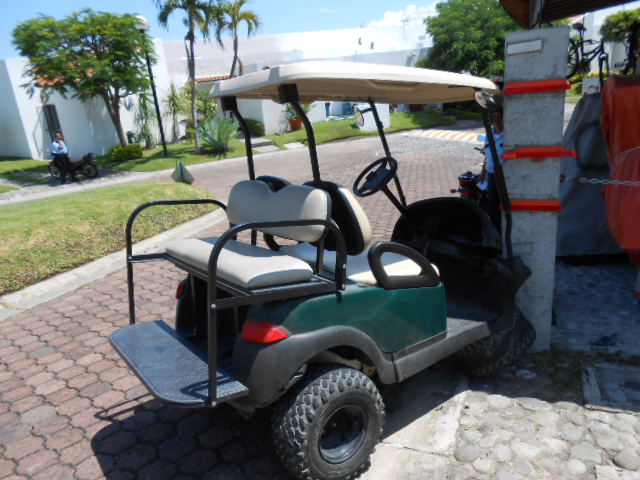 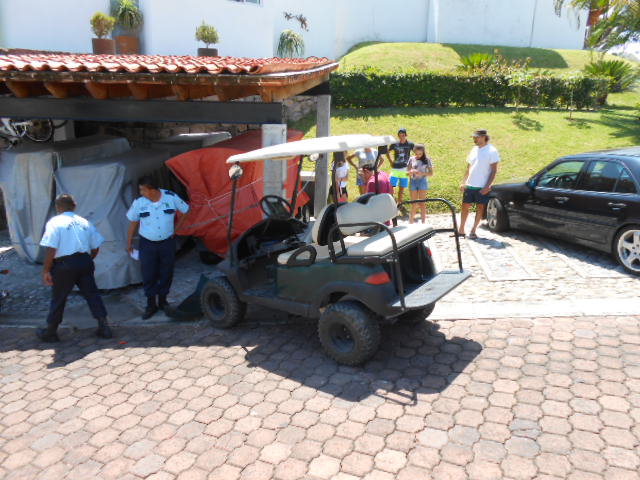 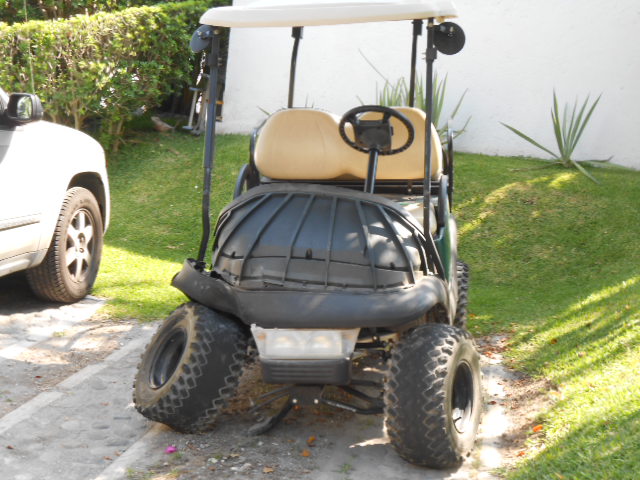 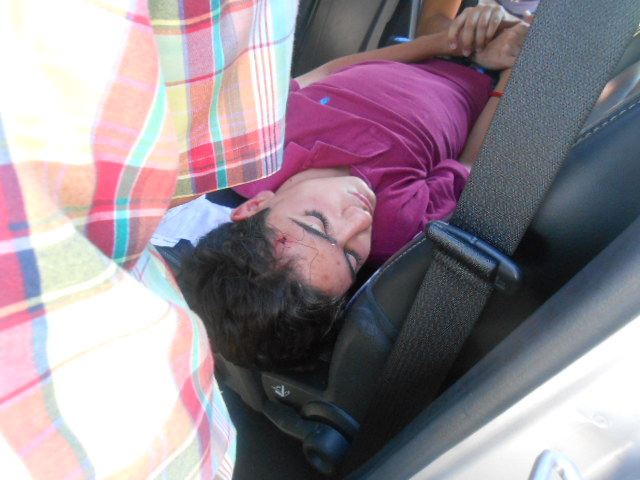 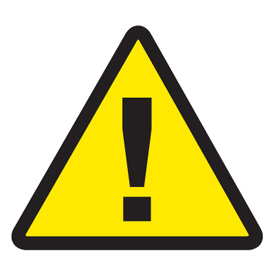 INGRESOS   
TERCER TRIMESTRE  2017
EGRESOS   
TERCER TRIMESTRE  2017
La grafica que se muestran son de acumulados de SEPTIEMBRE del 2017.
El porcentaje en blanco es lo que representa sobre el total de gastos del periodo reportado.
BALANCE GENERAL
Al 30 de SEPTIEMBRE de 2017
en porcentajes